CX Audit Campaign
May 2020
Home Page Banner
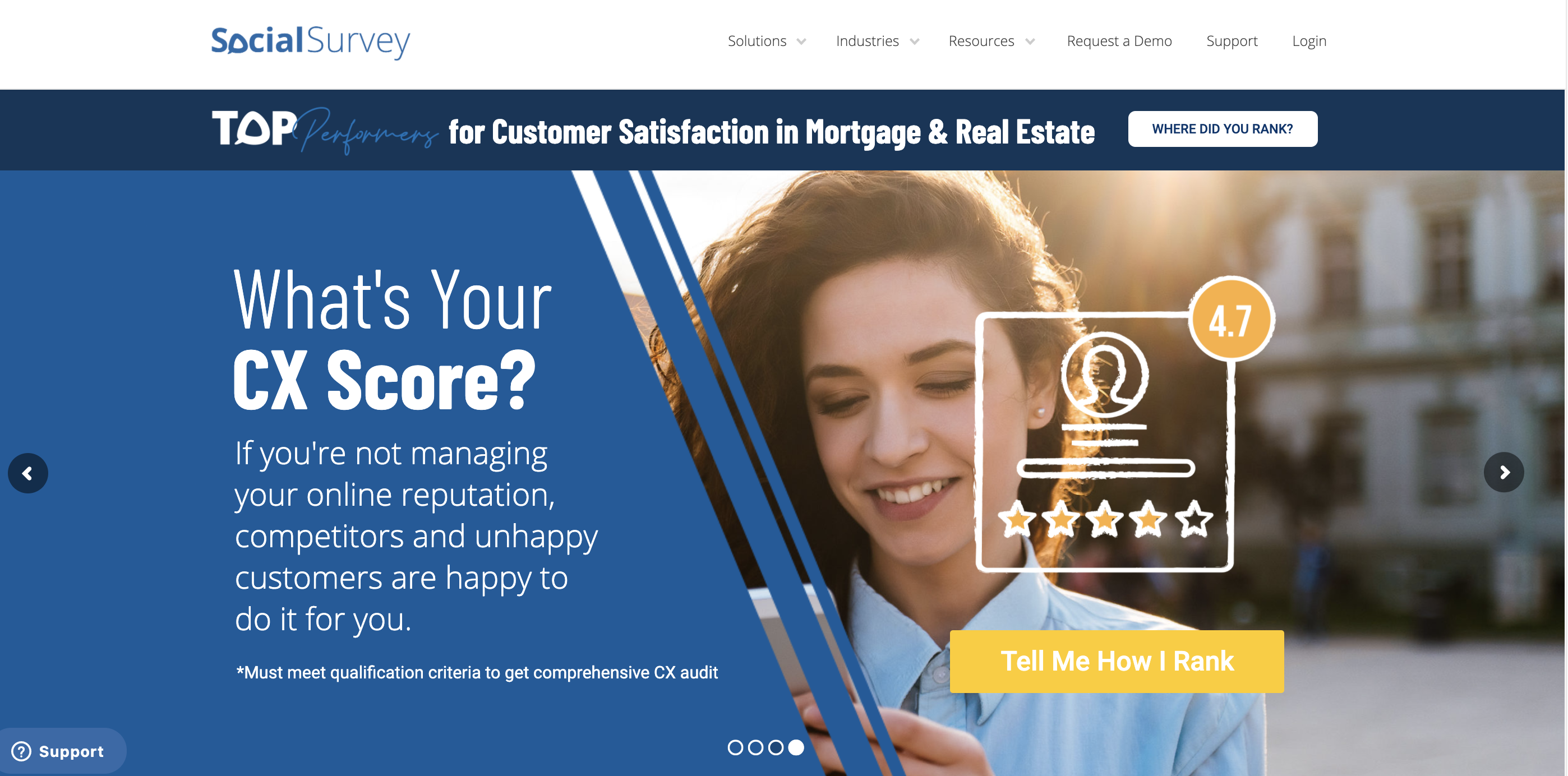 2
Landing Page
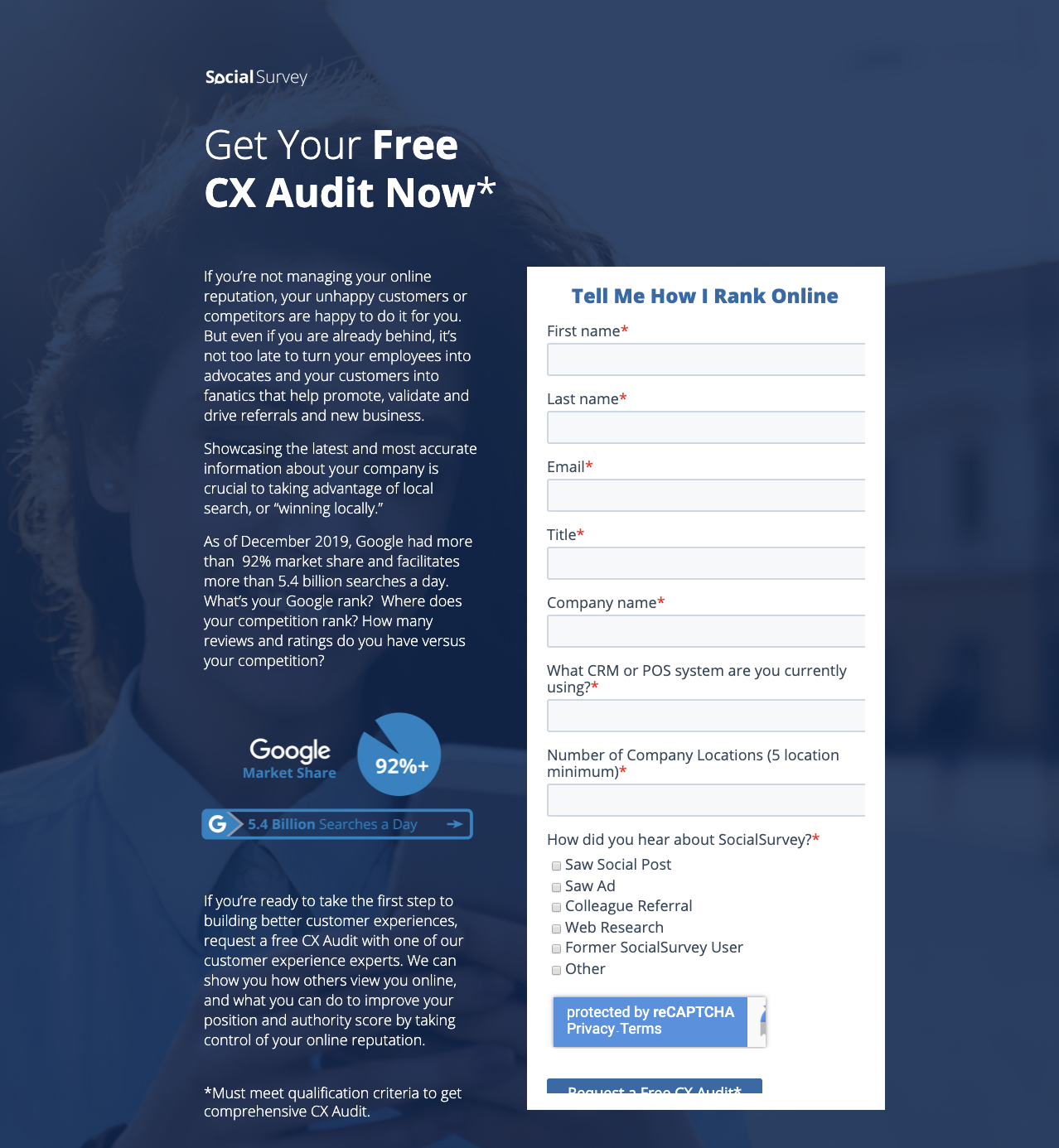 3
Social Media Page Banners
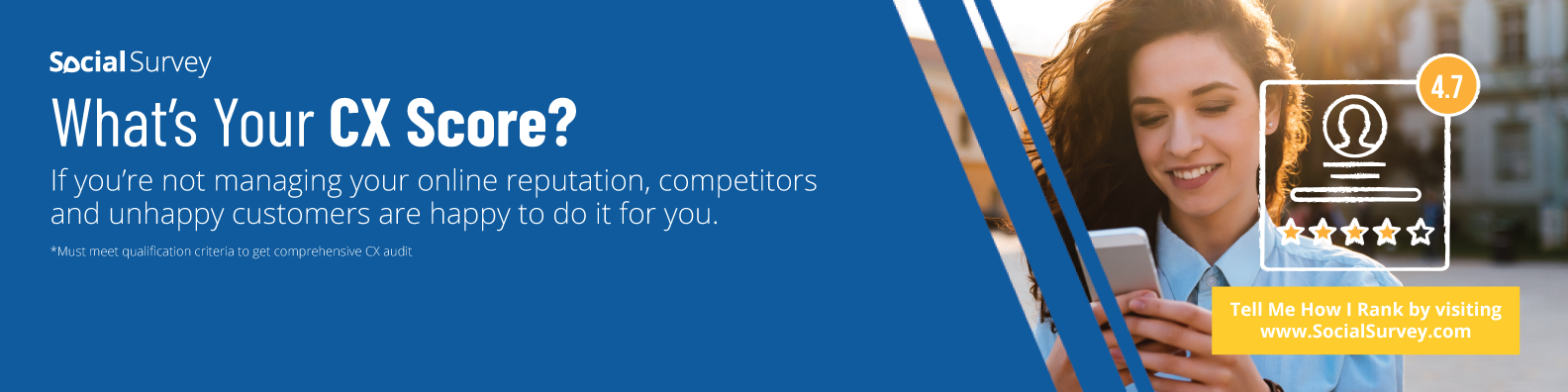 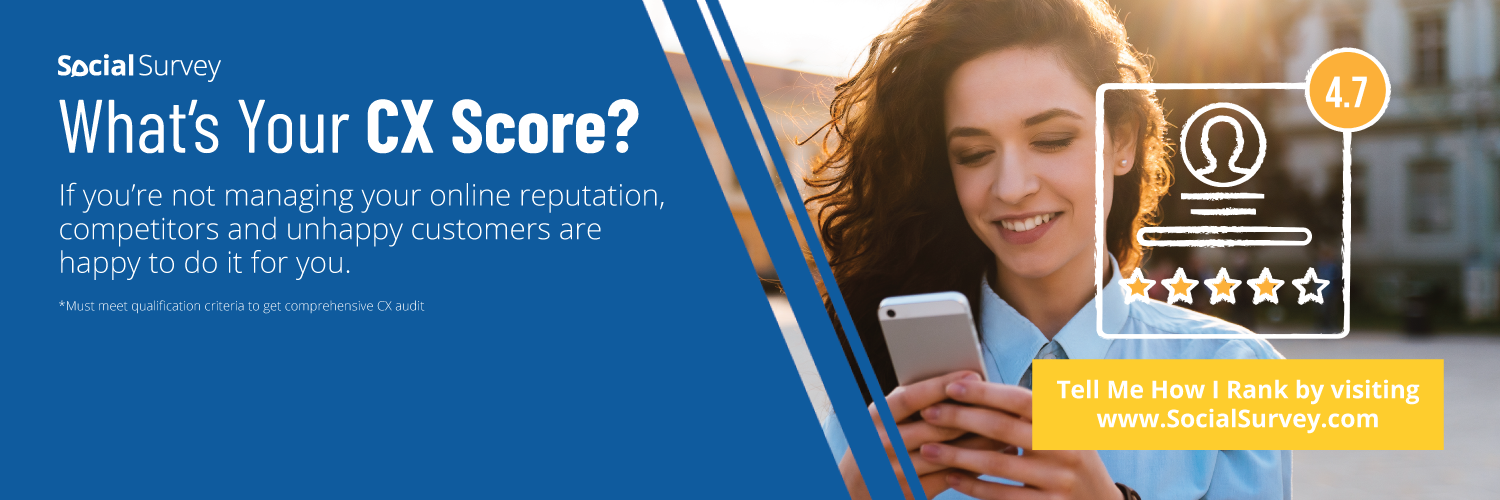 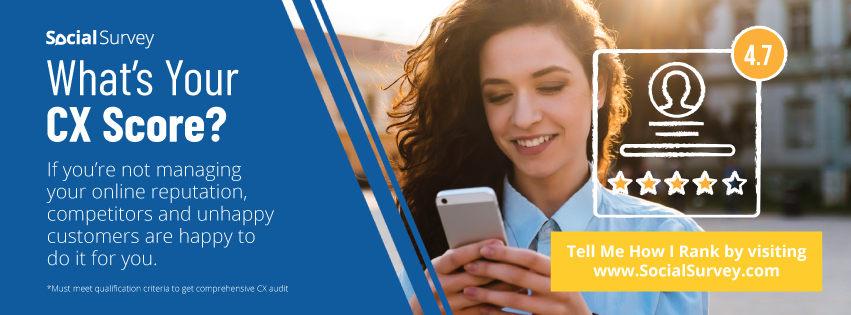 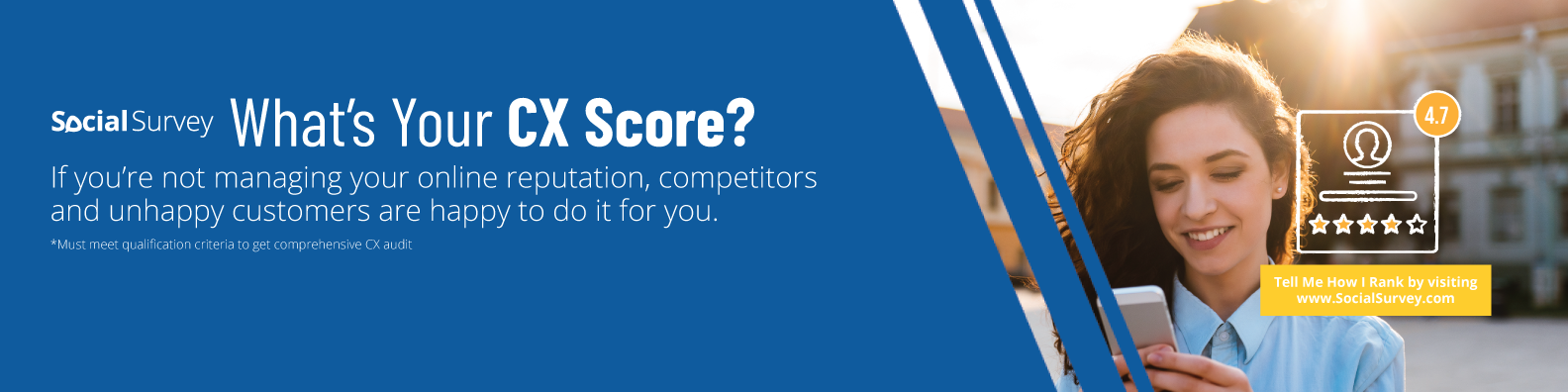 4
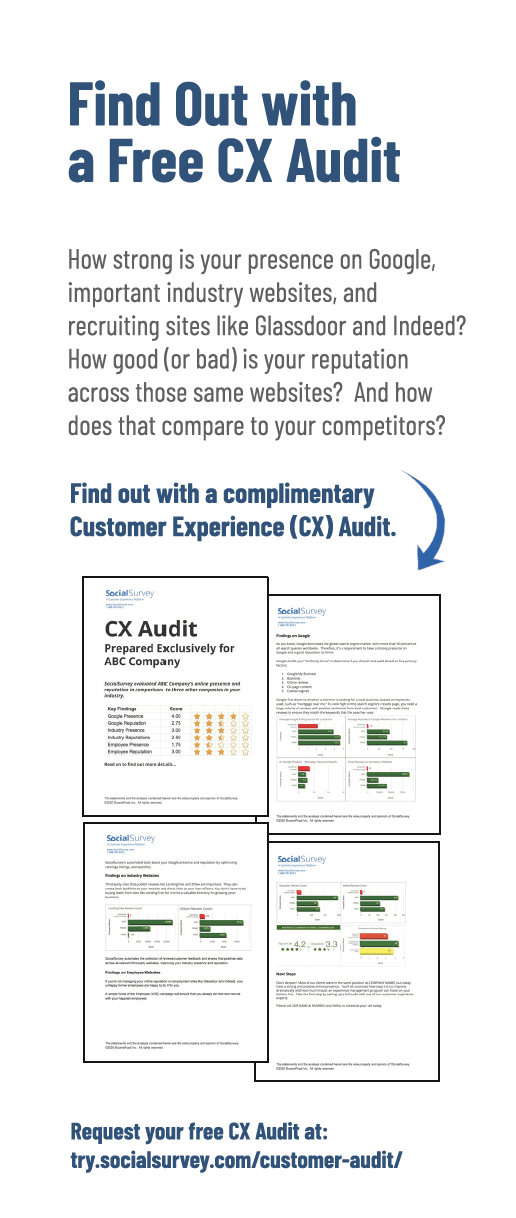 Event Collateral
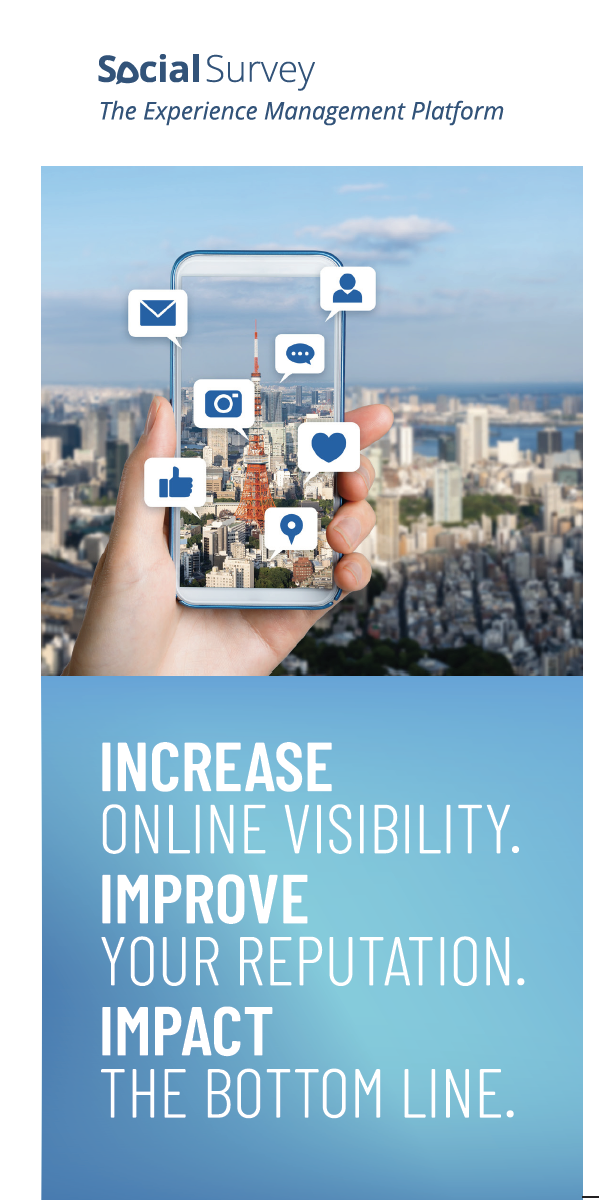 5
Cross Promotion in eBooks
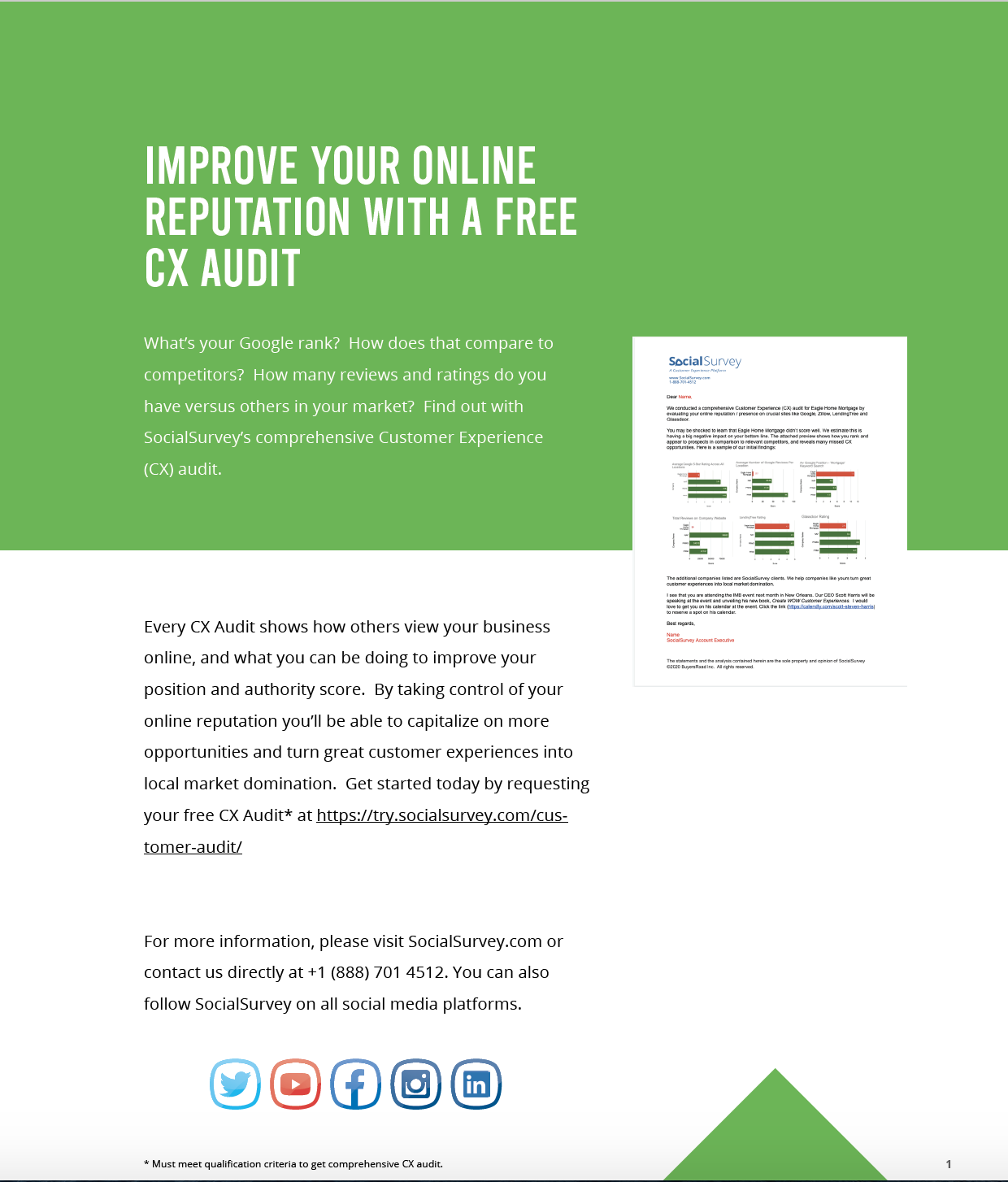 6
Audit Workflow Steps
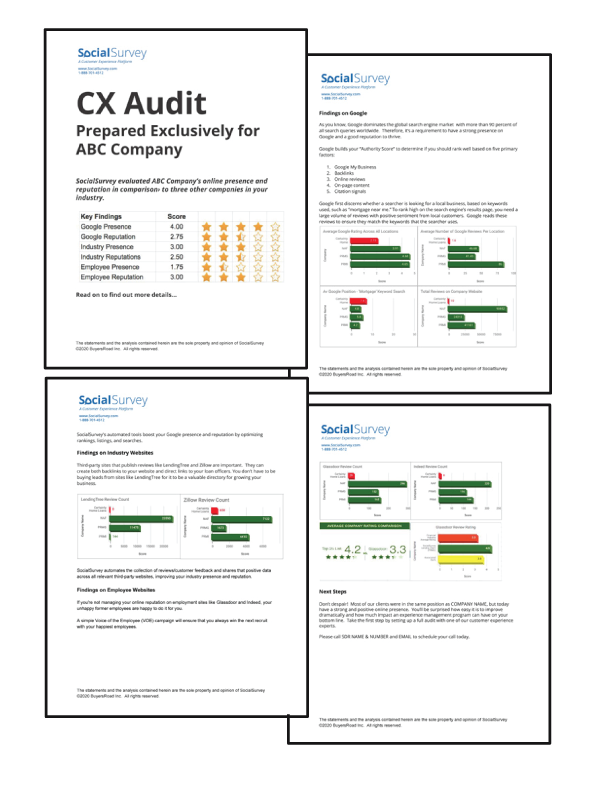 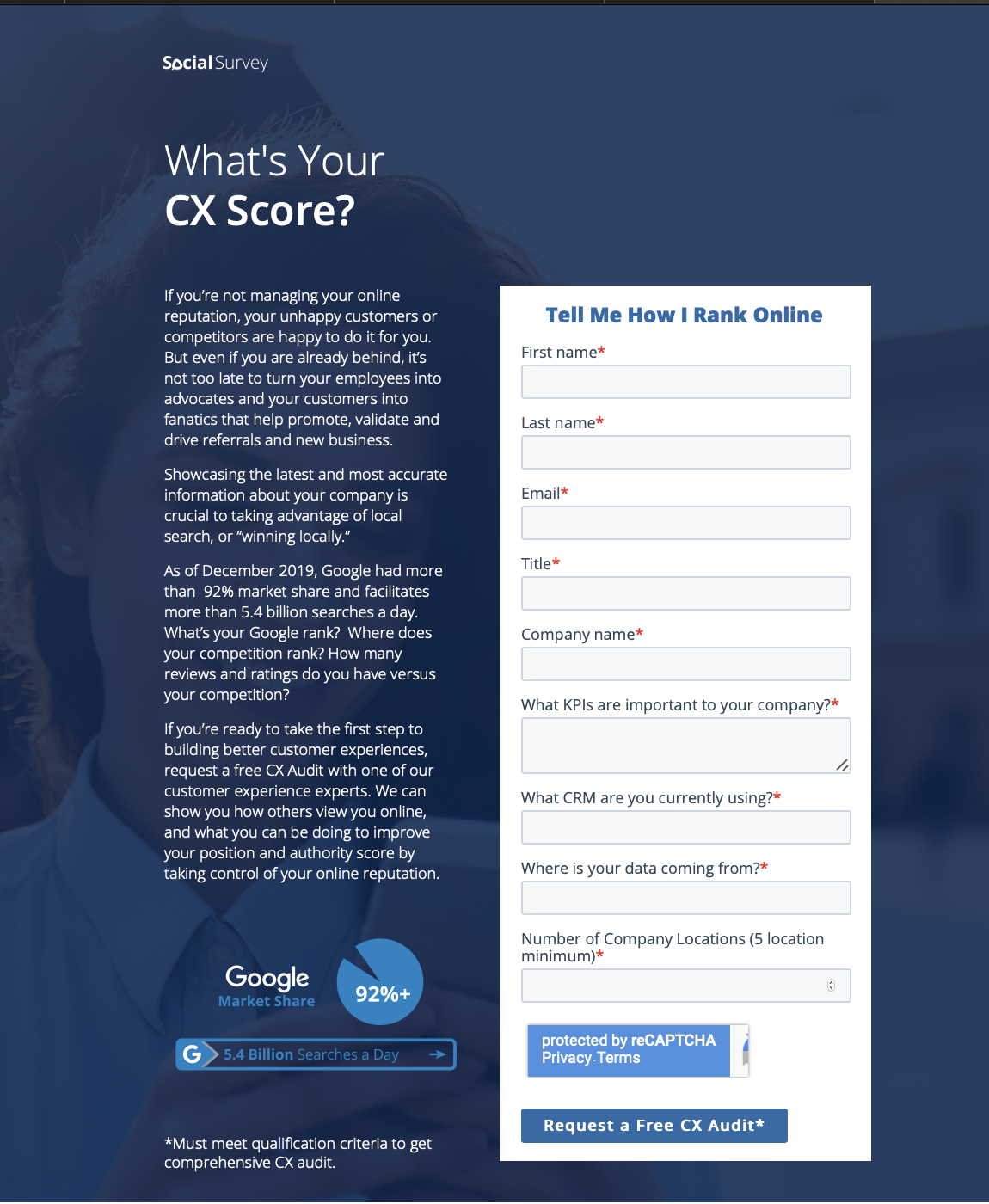 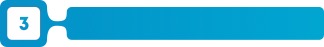 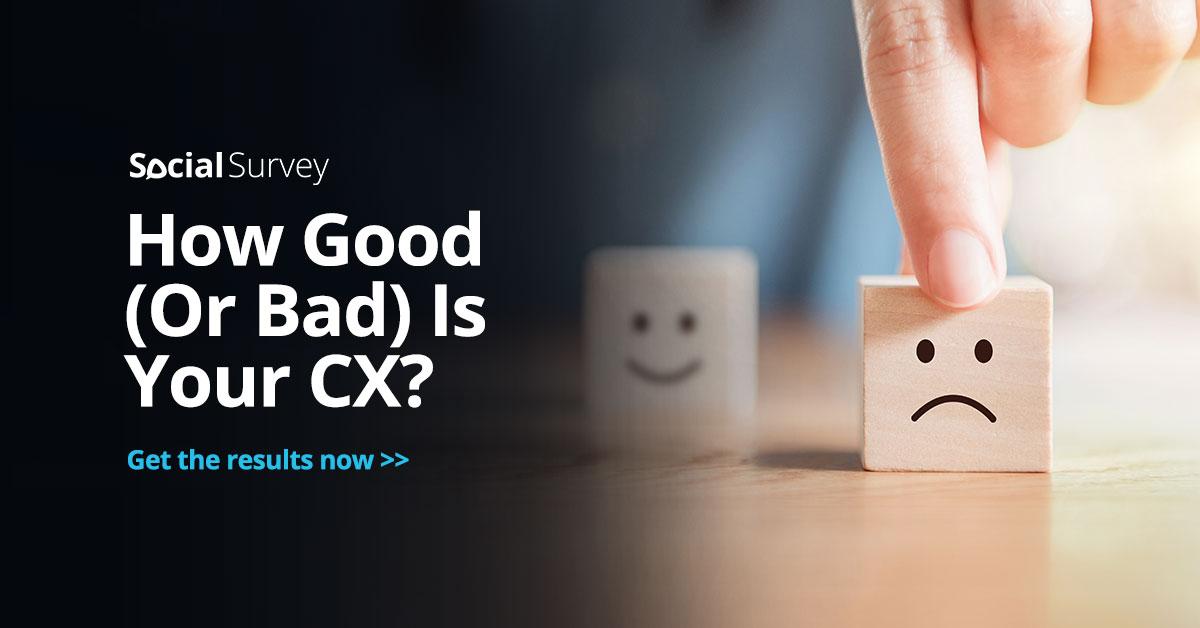 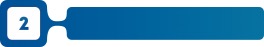 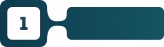 PHASE 1 ADS
BUILD LIST
CONSTRUCT AUDITS
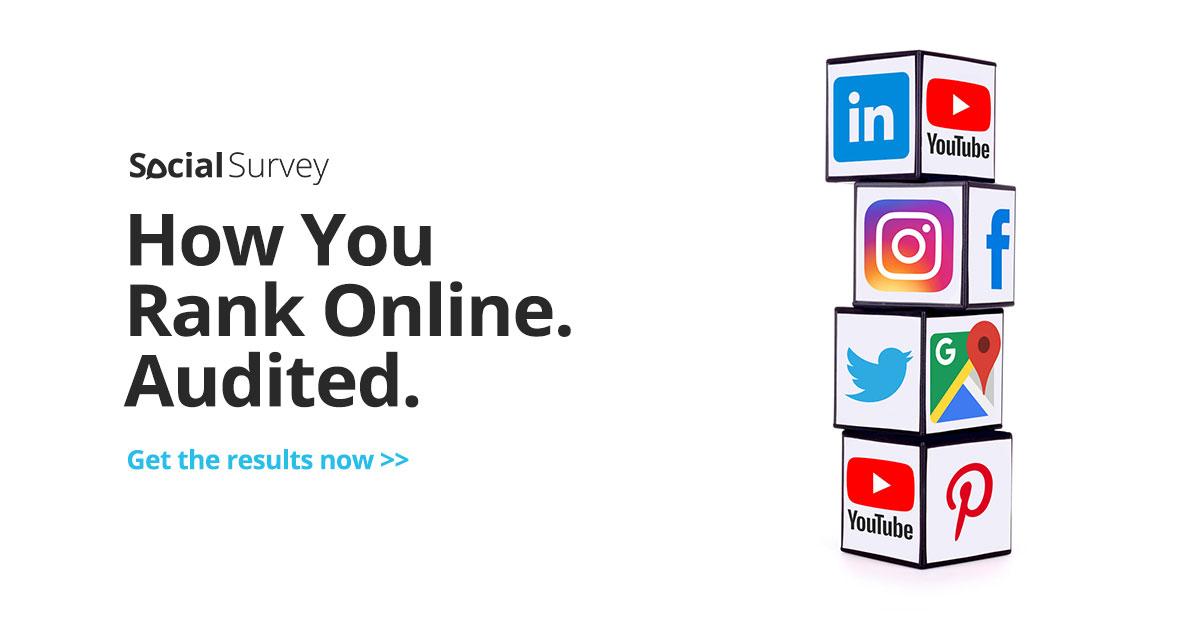 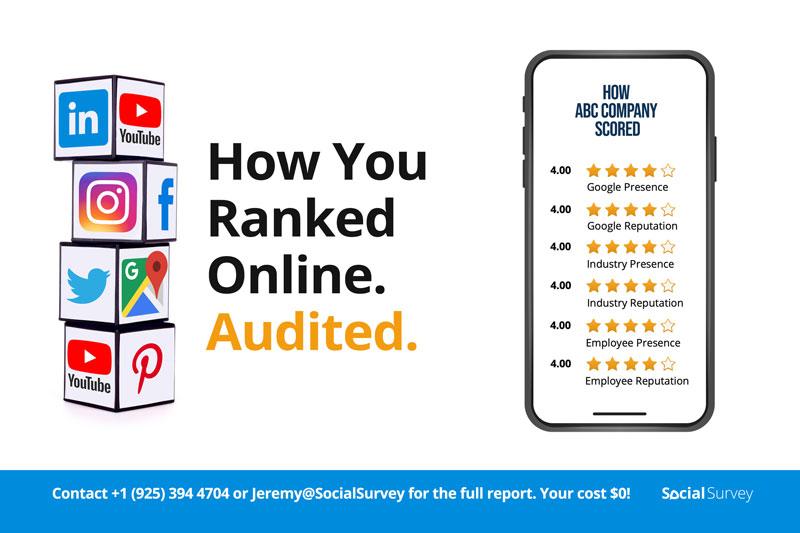 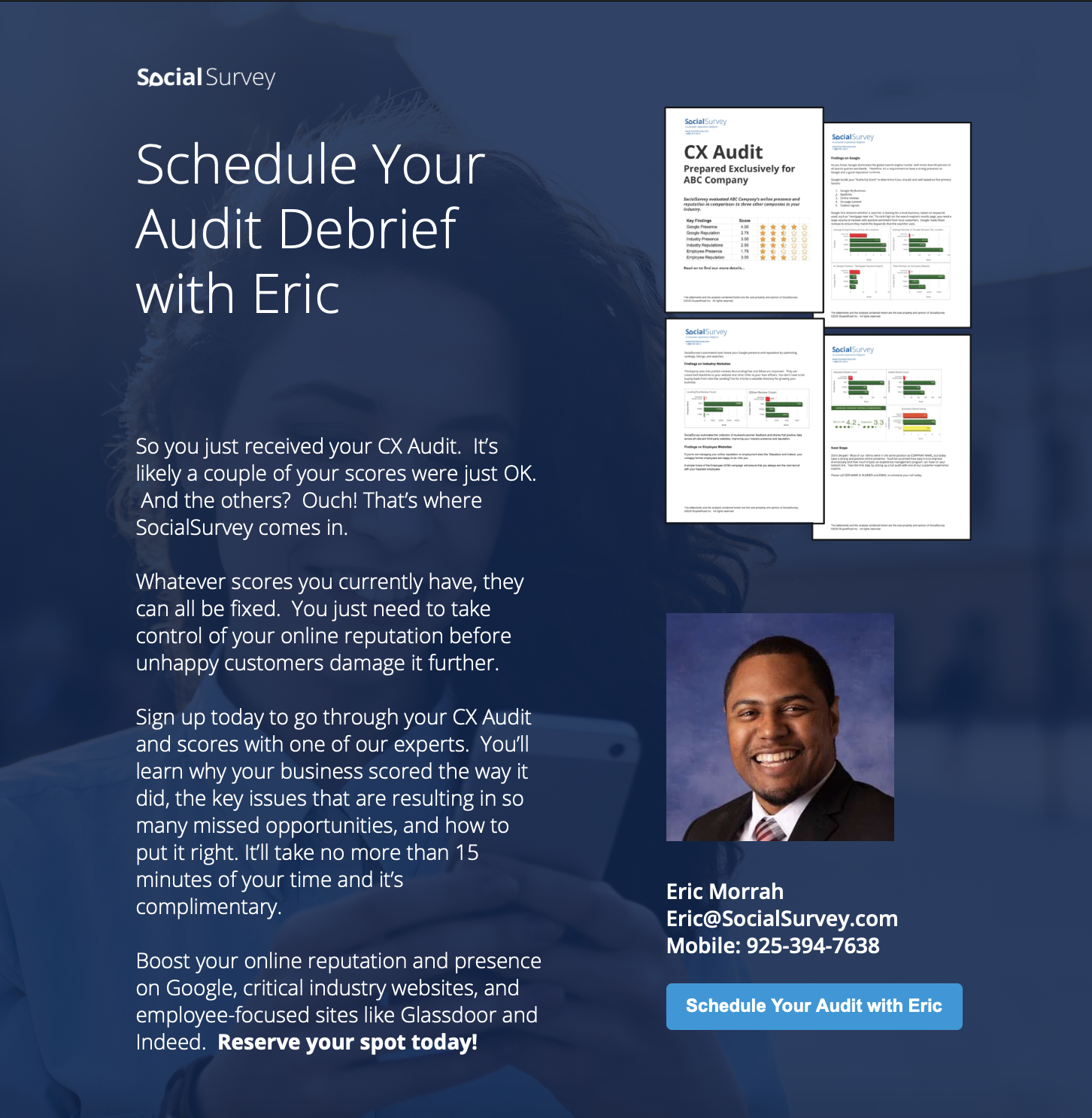 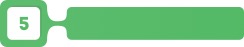 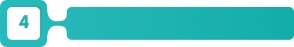 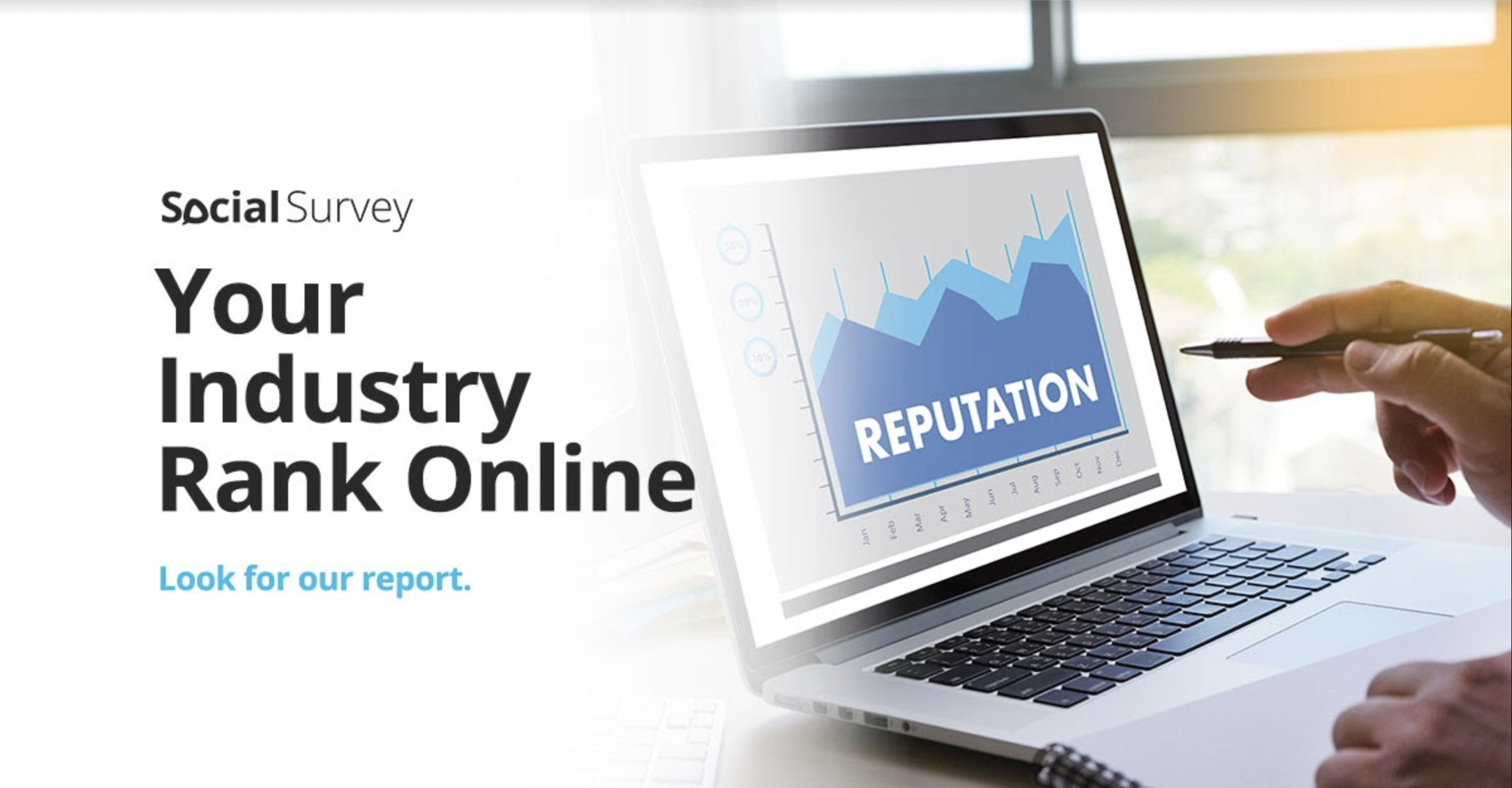 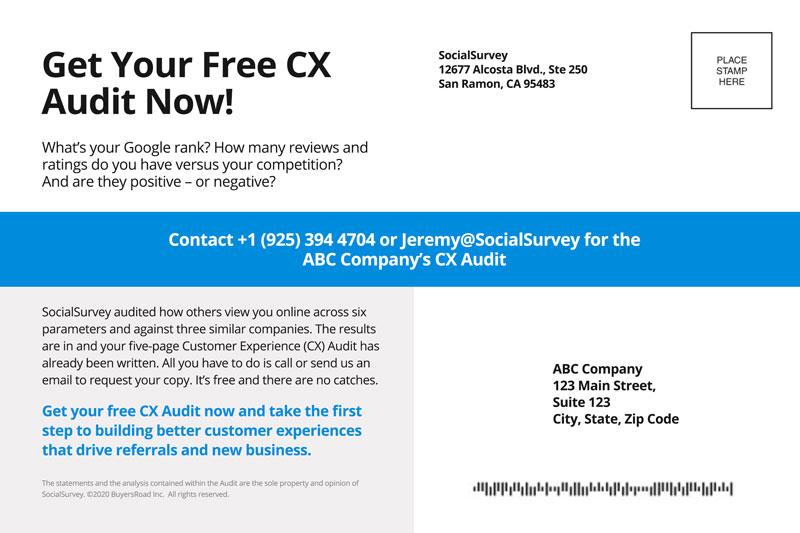 ISSUE POSTCARD MAILER
PHASE 2 ADS
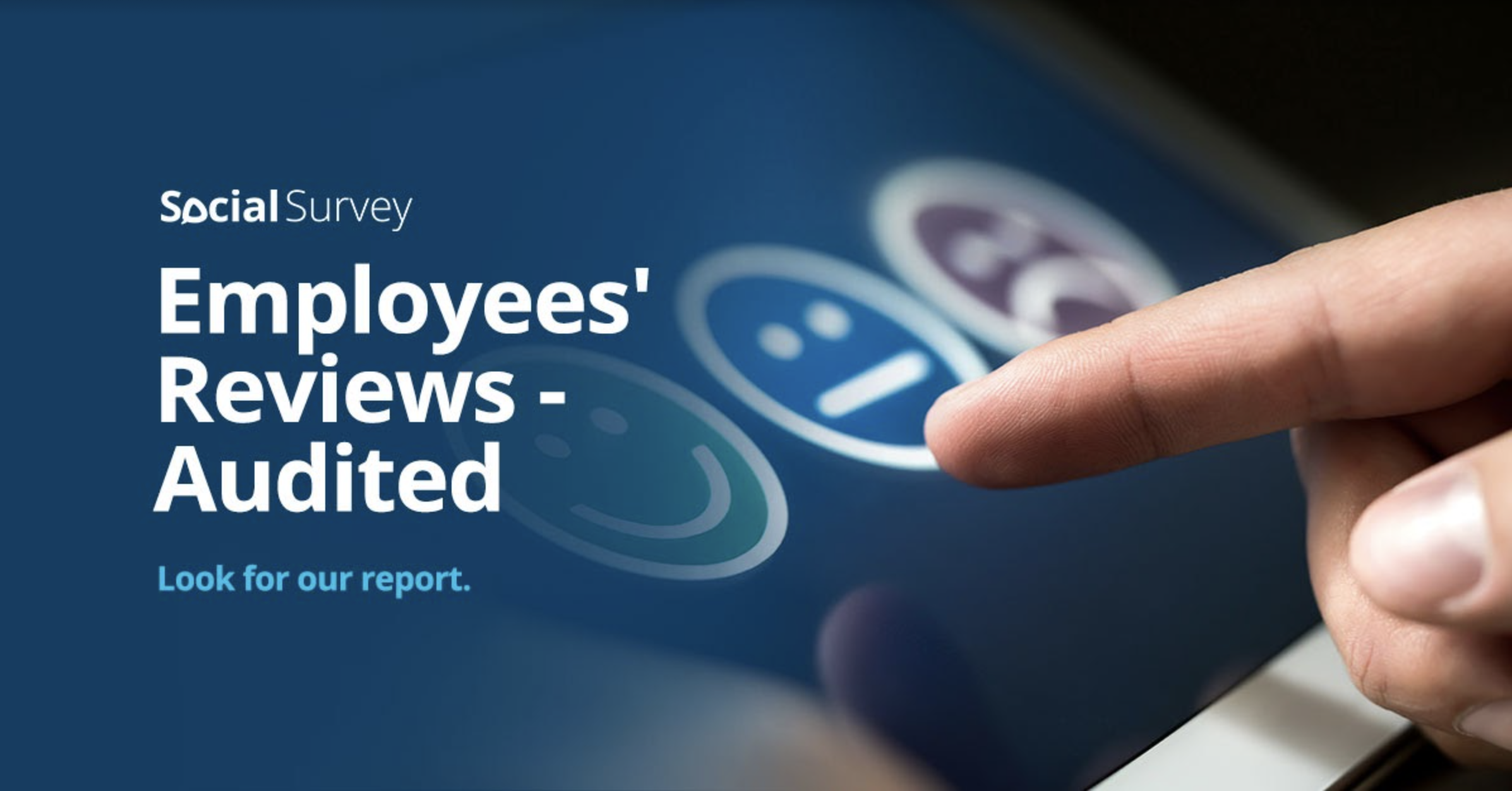 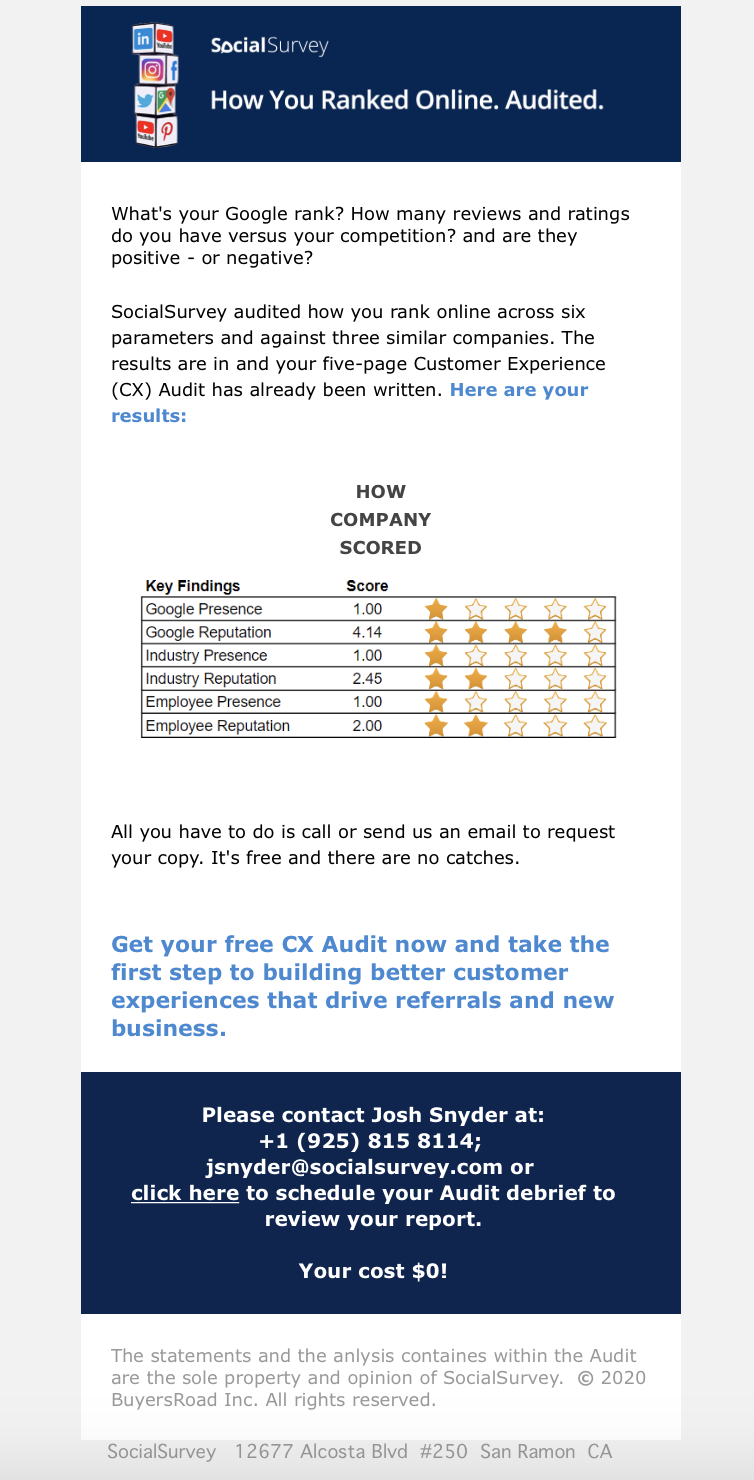 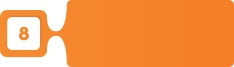 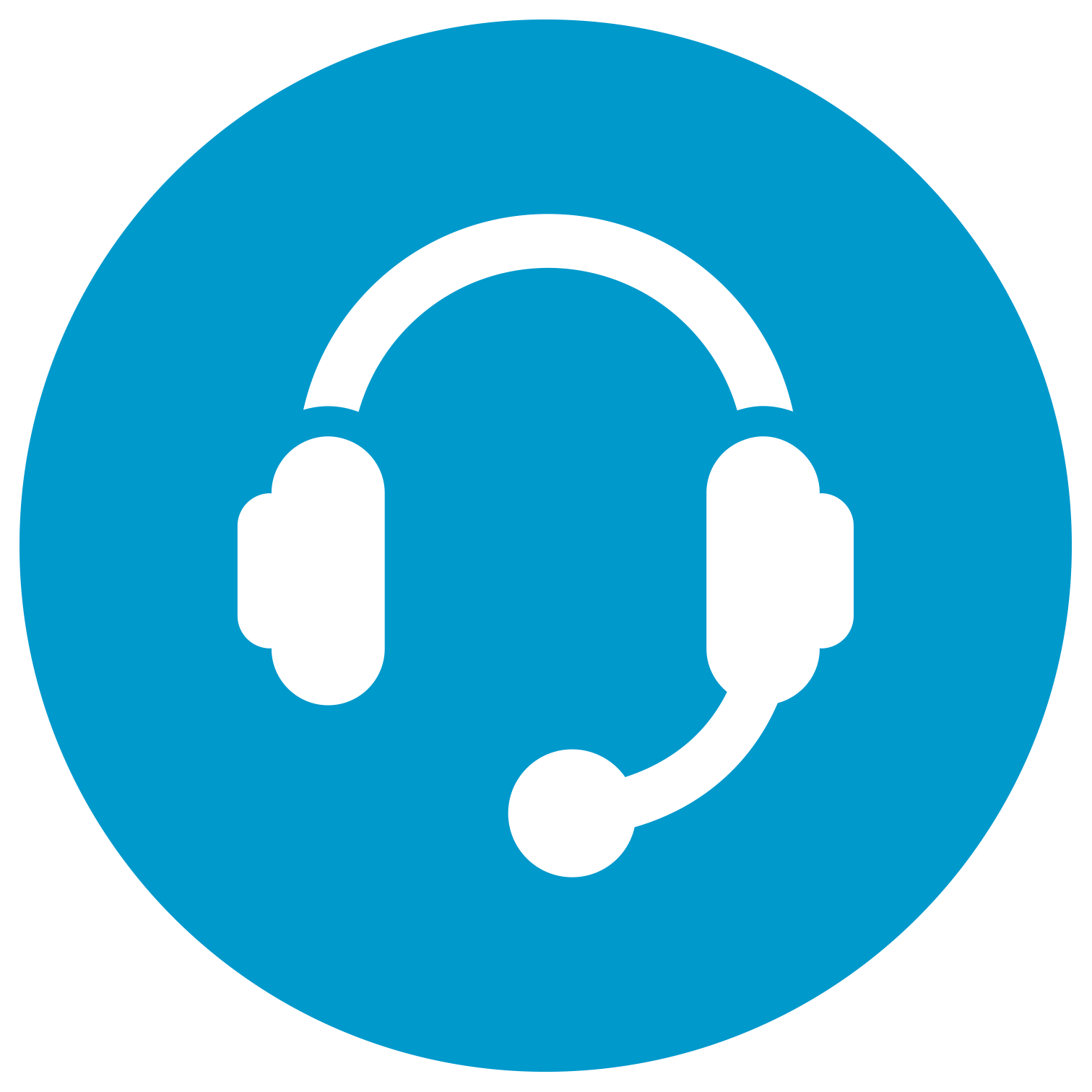 SCHEDULE A DISCOVERY CALL / DEMO
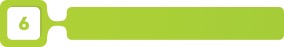 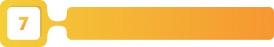 ISSUE AUDIT EMAIL
SDRs FOLLOW-UP
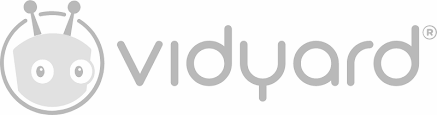 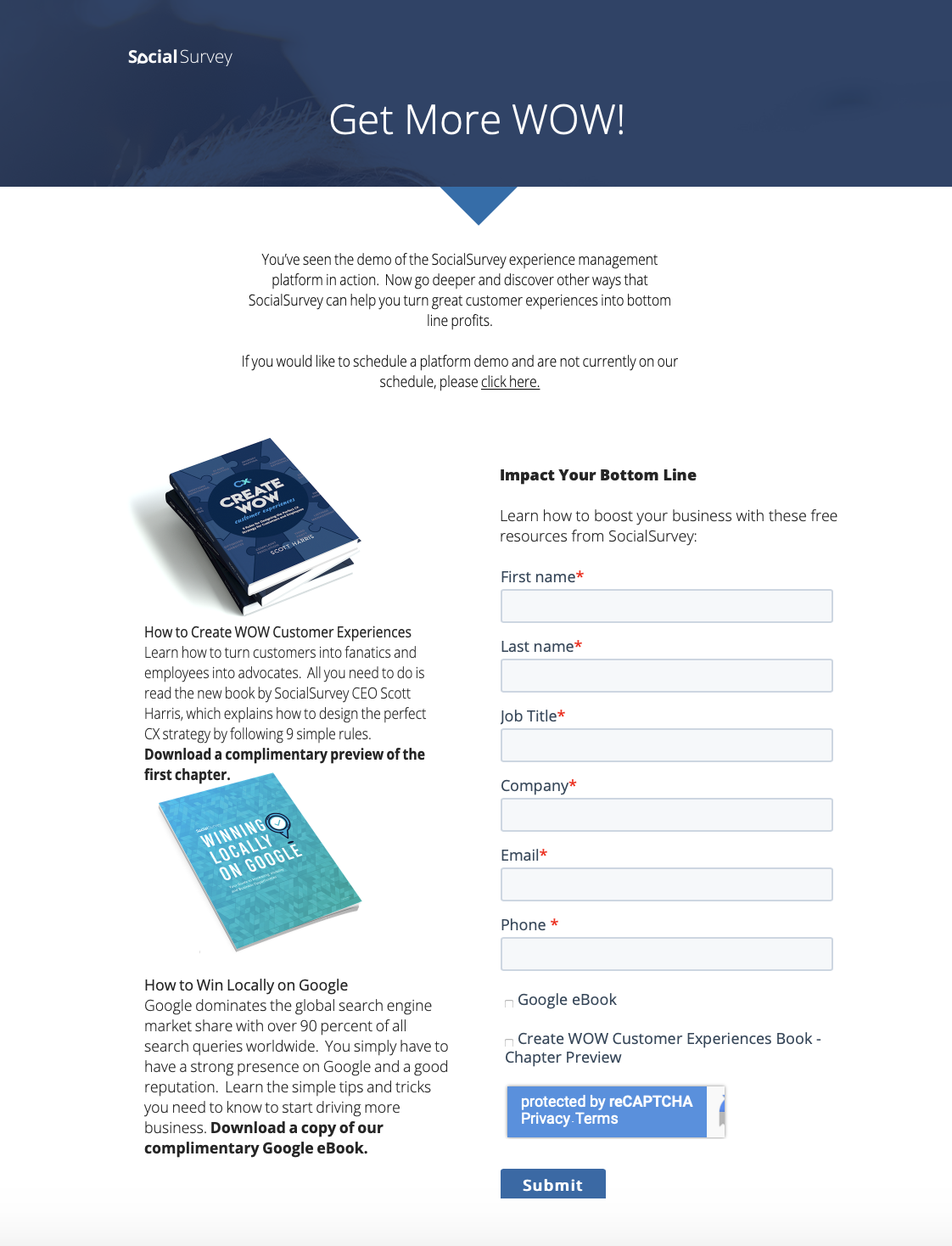 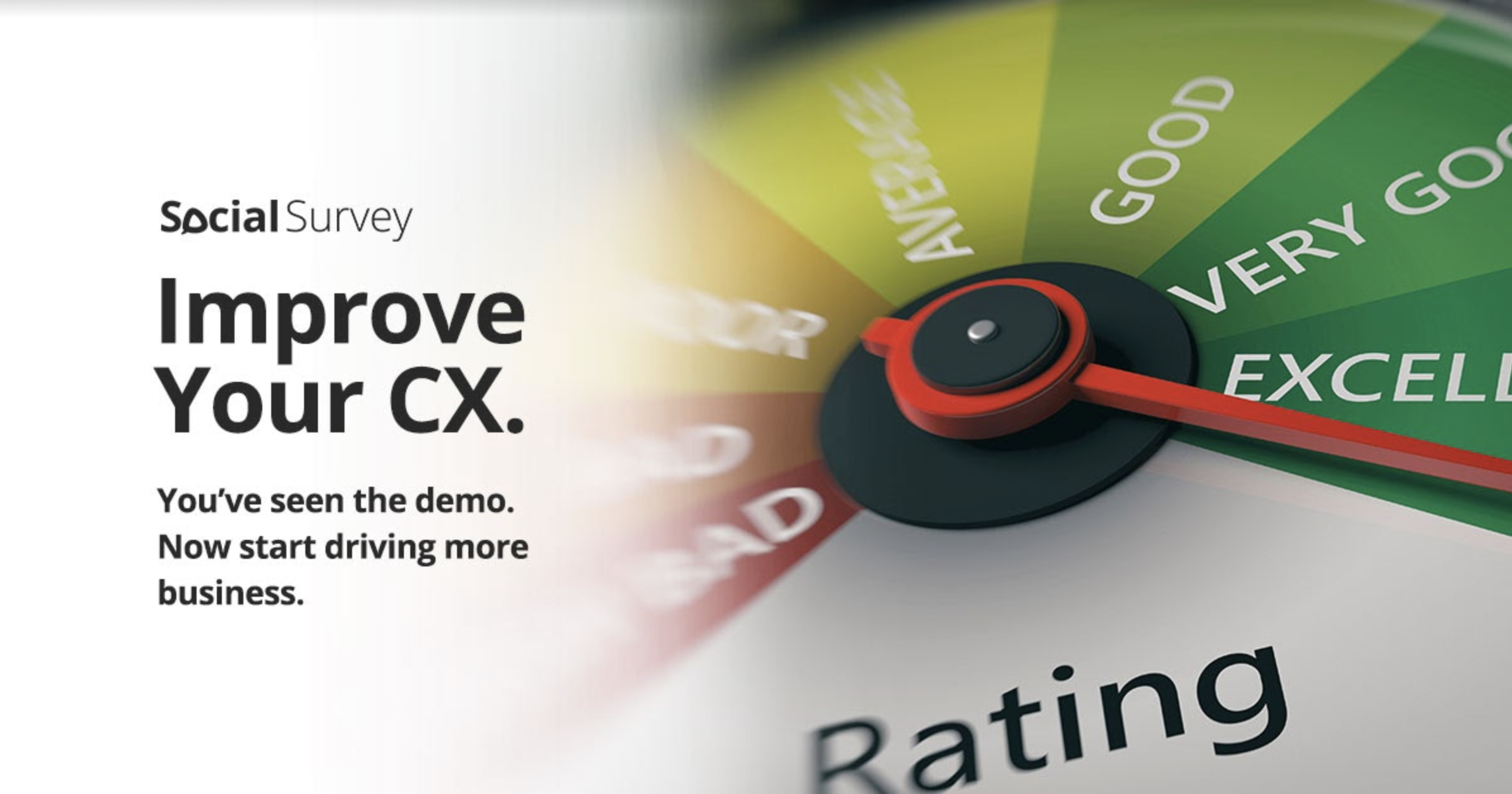 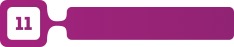 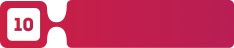 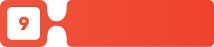 DEMO WITH AE - 
STAGE 3 CREATED
AE Prep For DEMO
PHASE 3 ADS
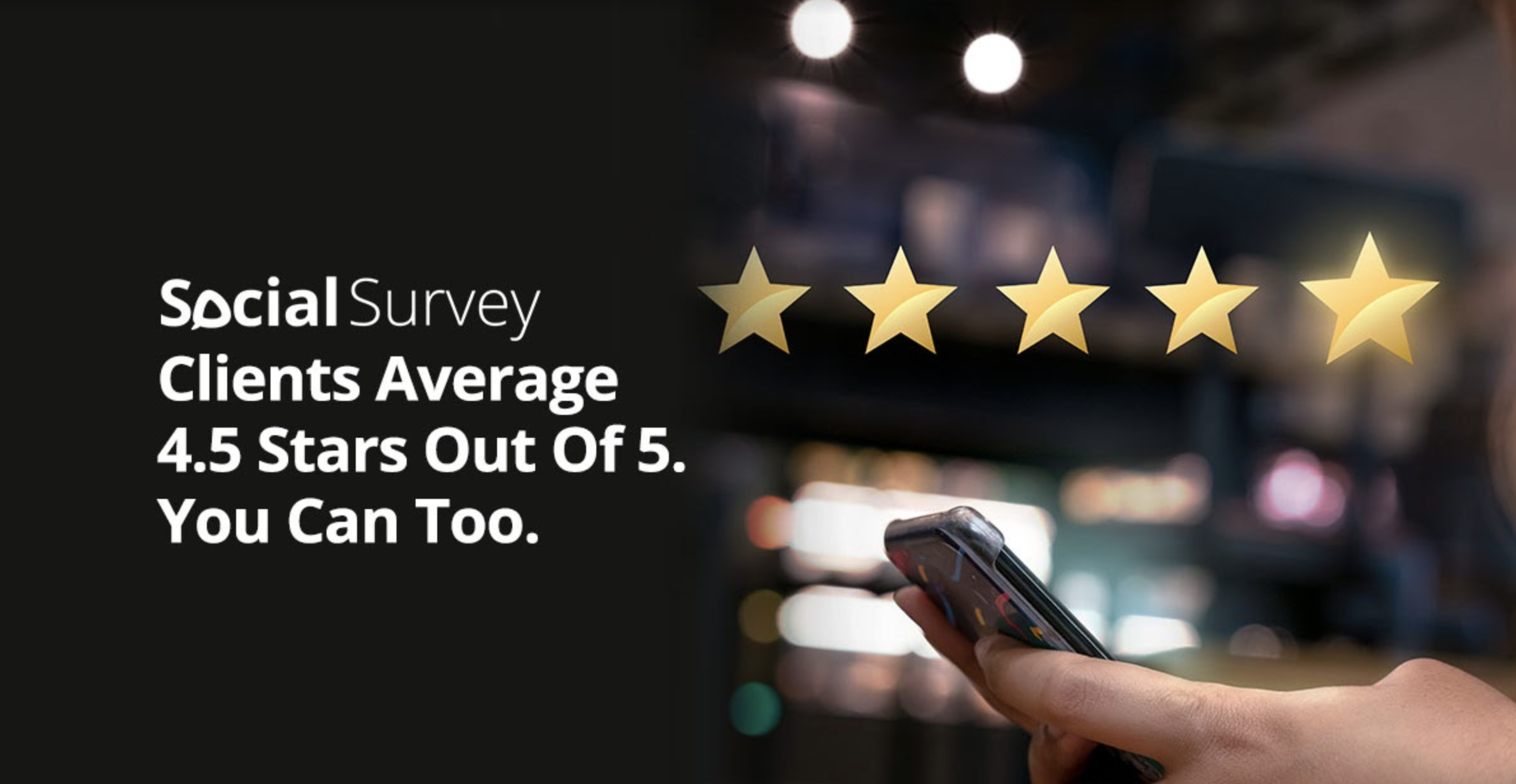 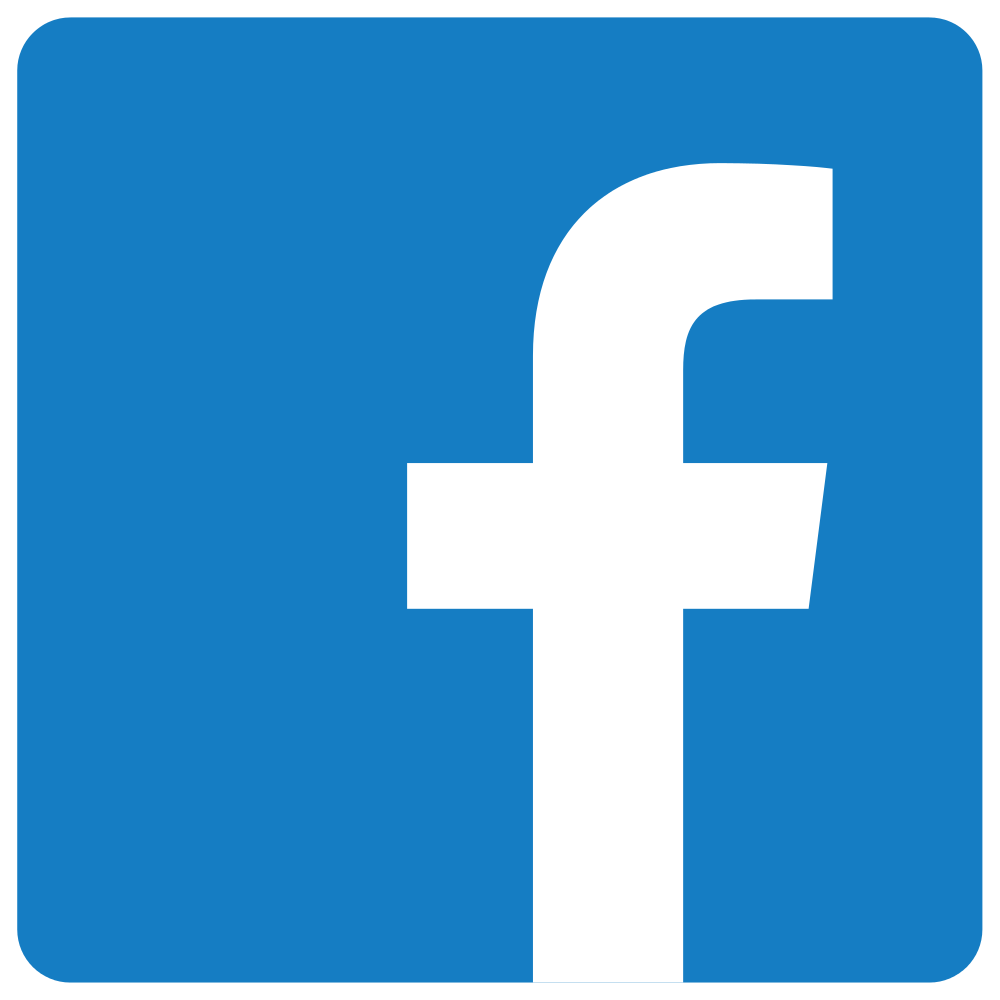 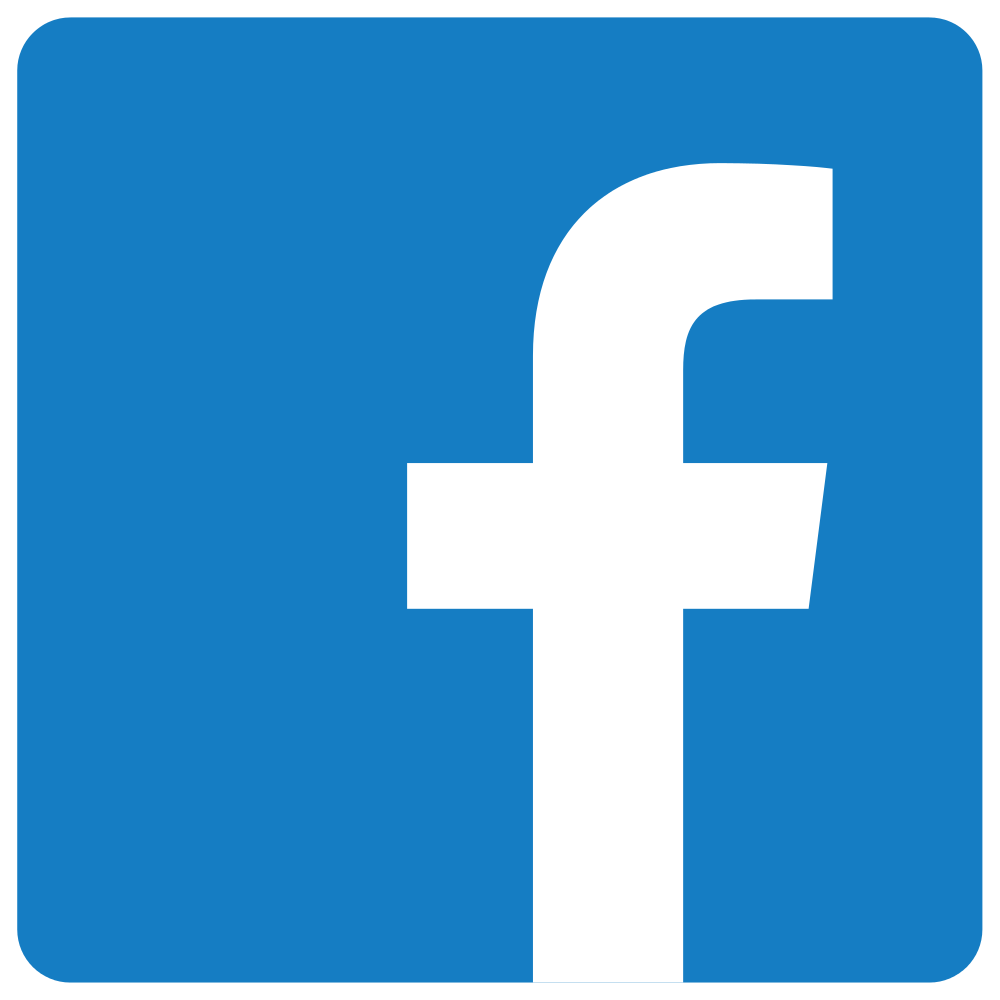 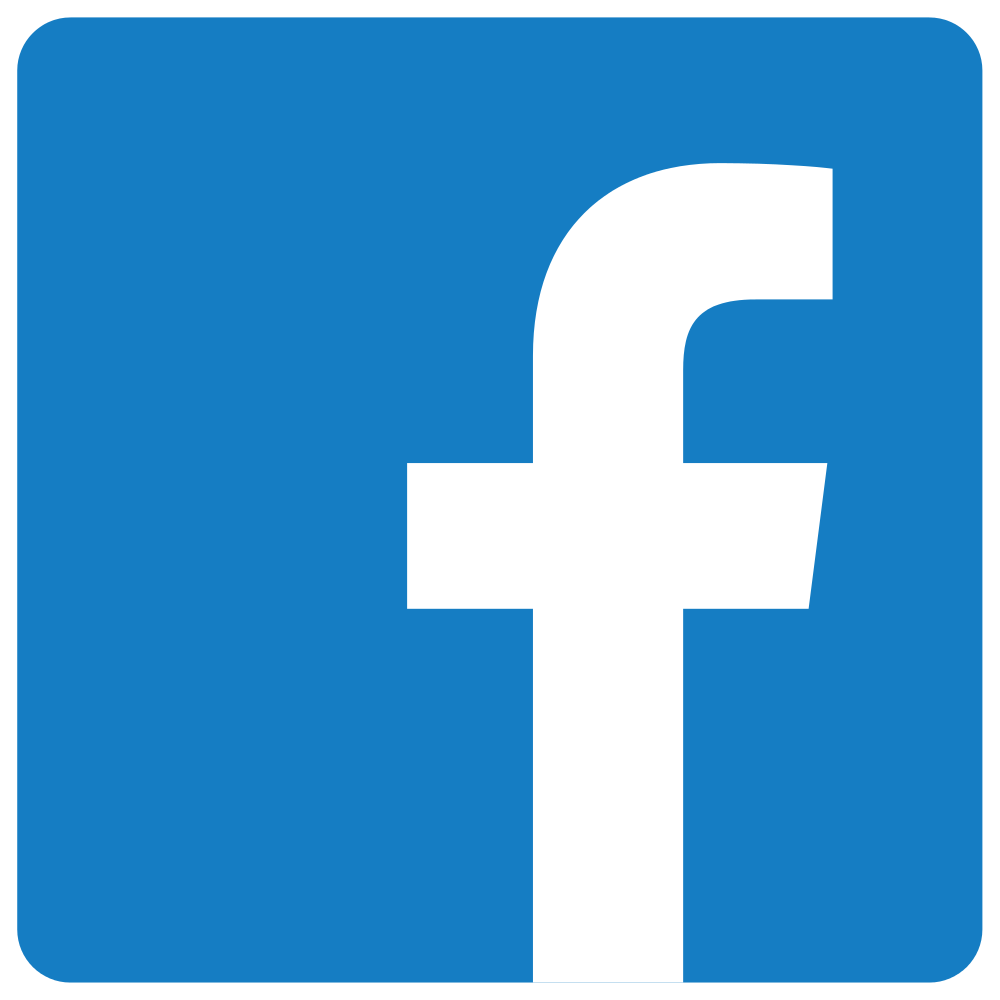 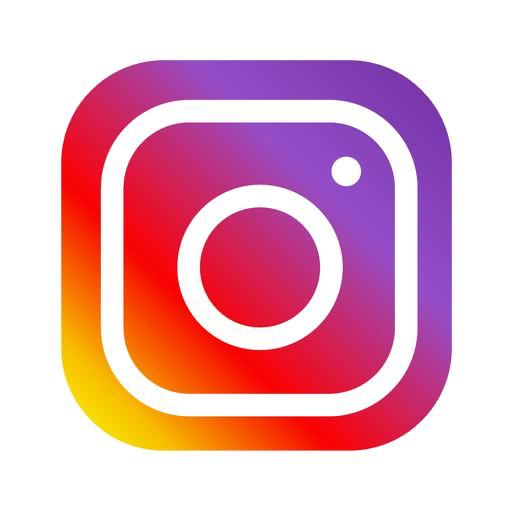 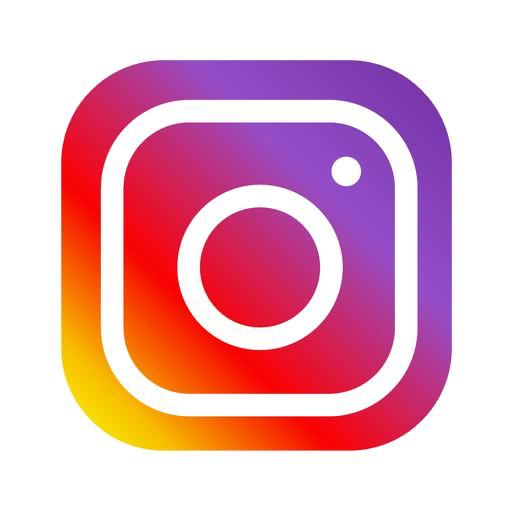 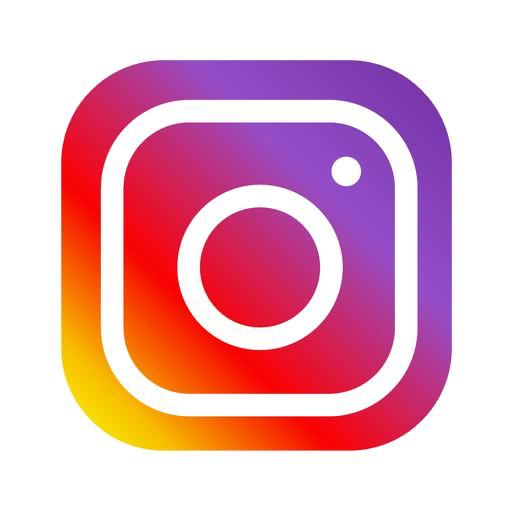 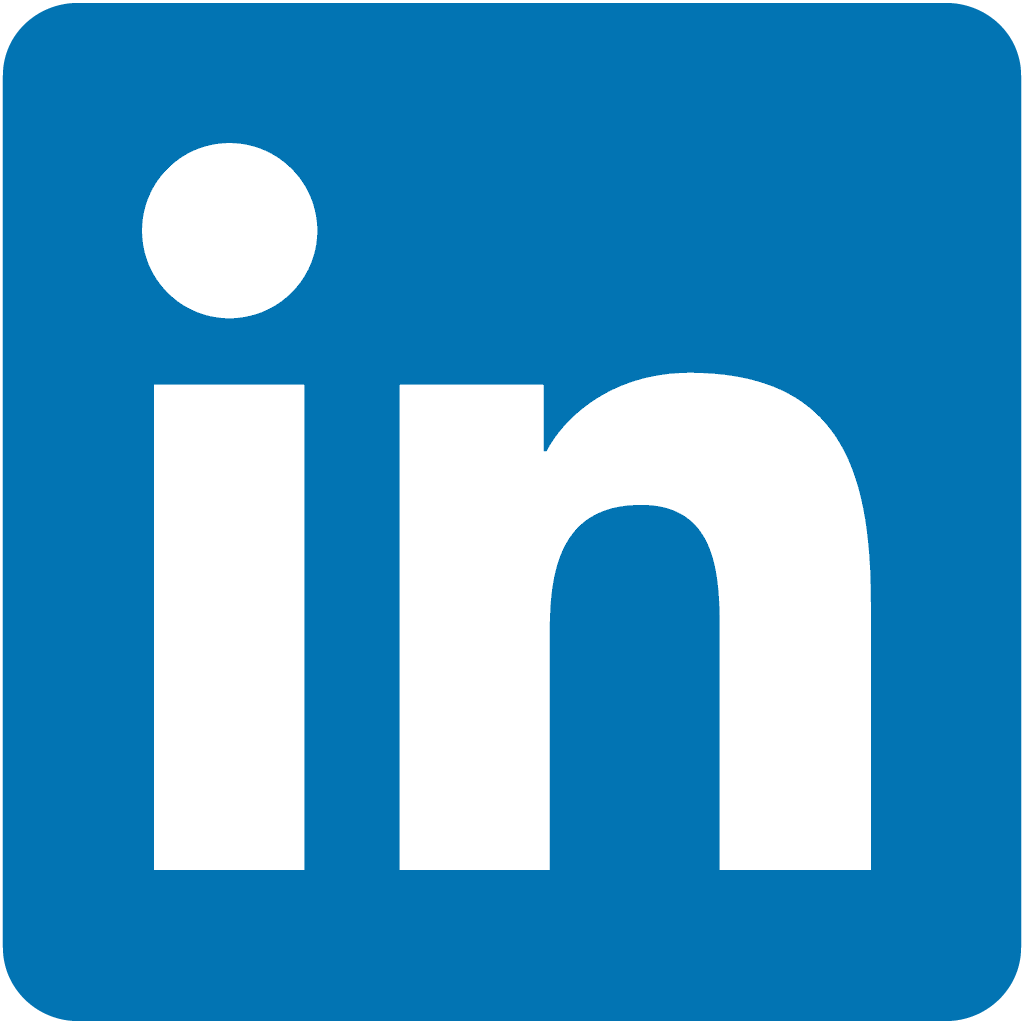 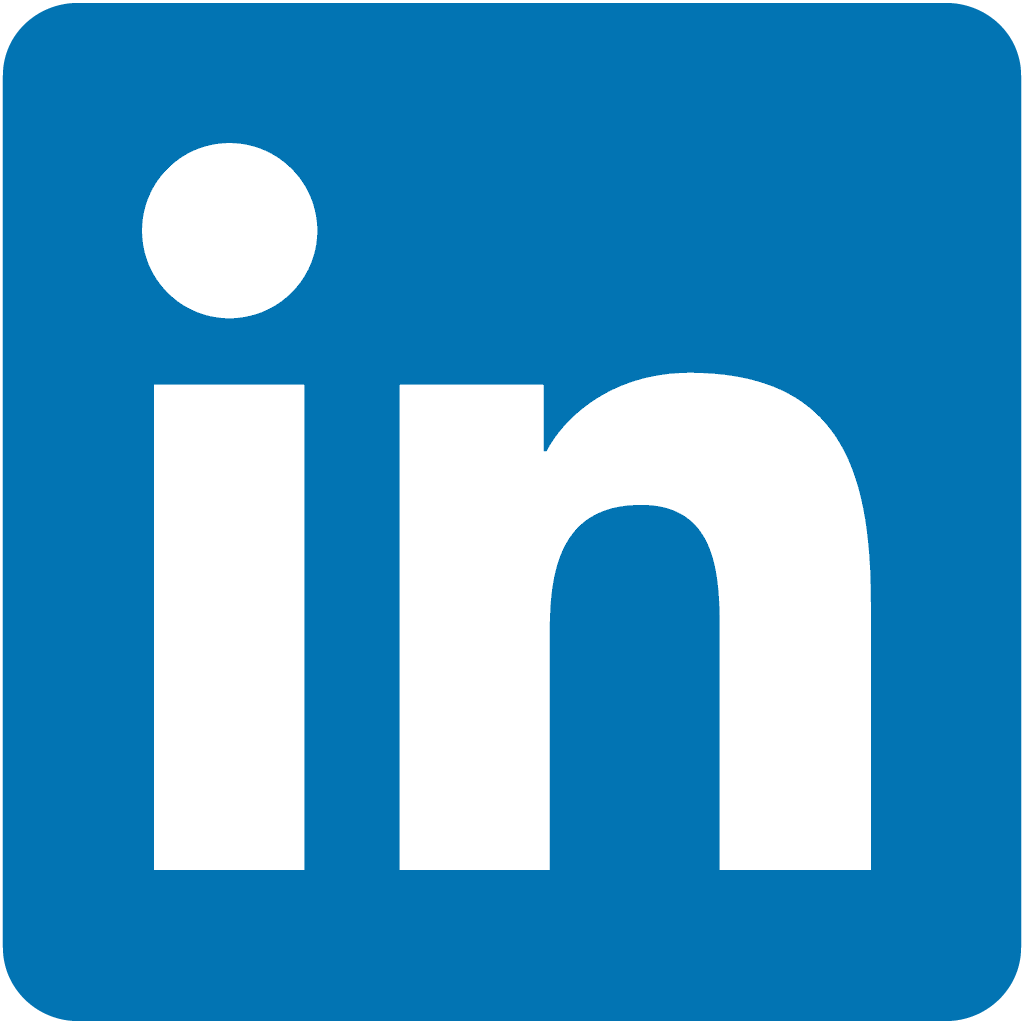 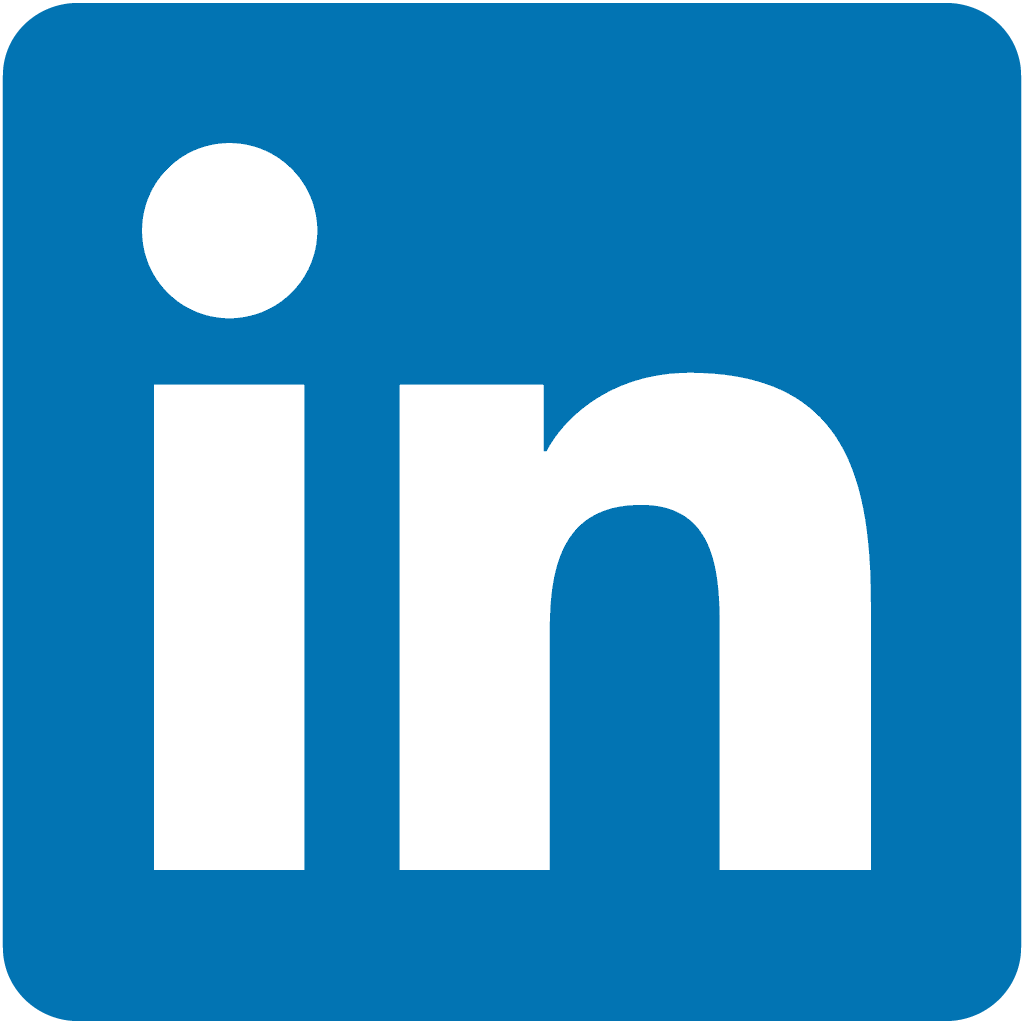 Audit Phase 1 Ads –LinkedIn, Facebook & Instagram
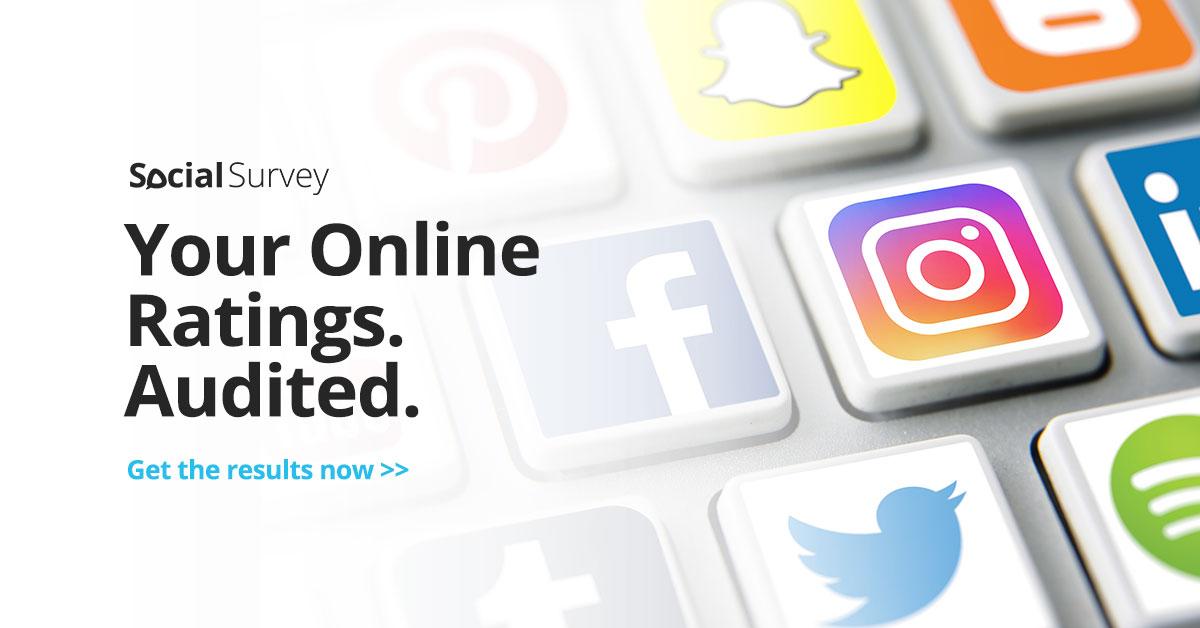 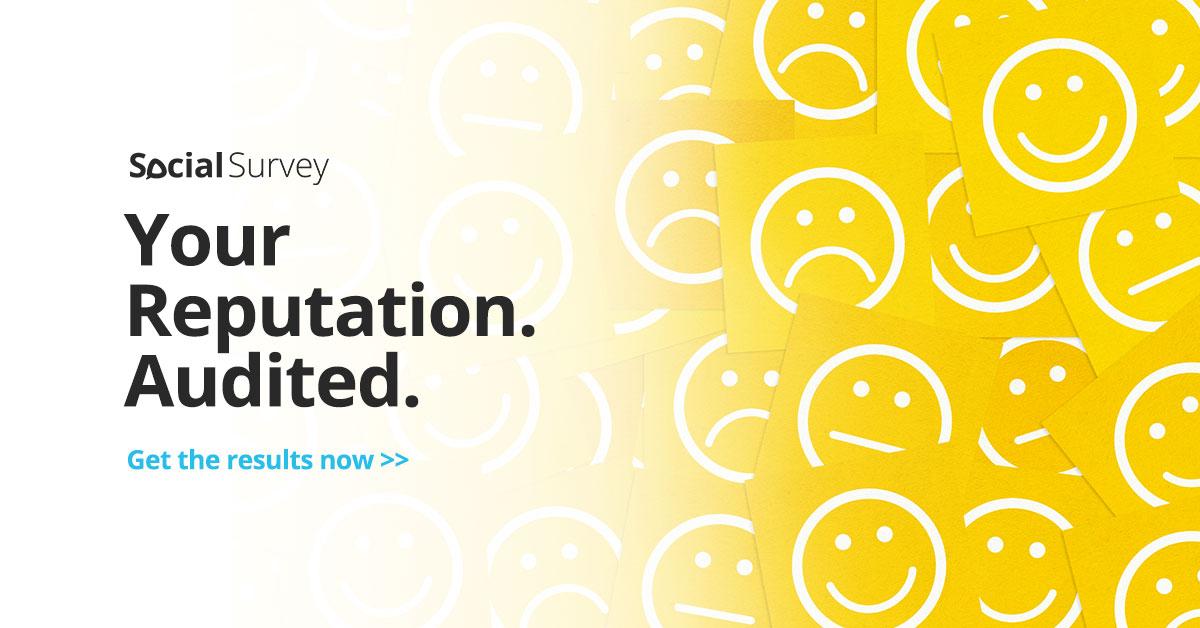 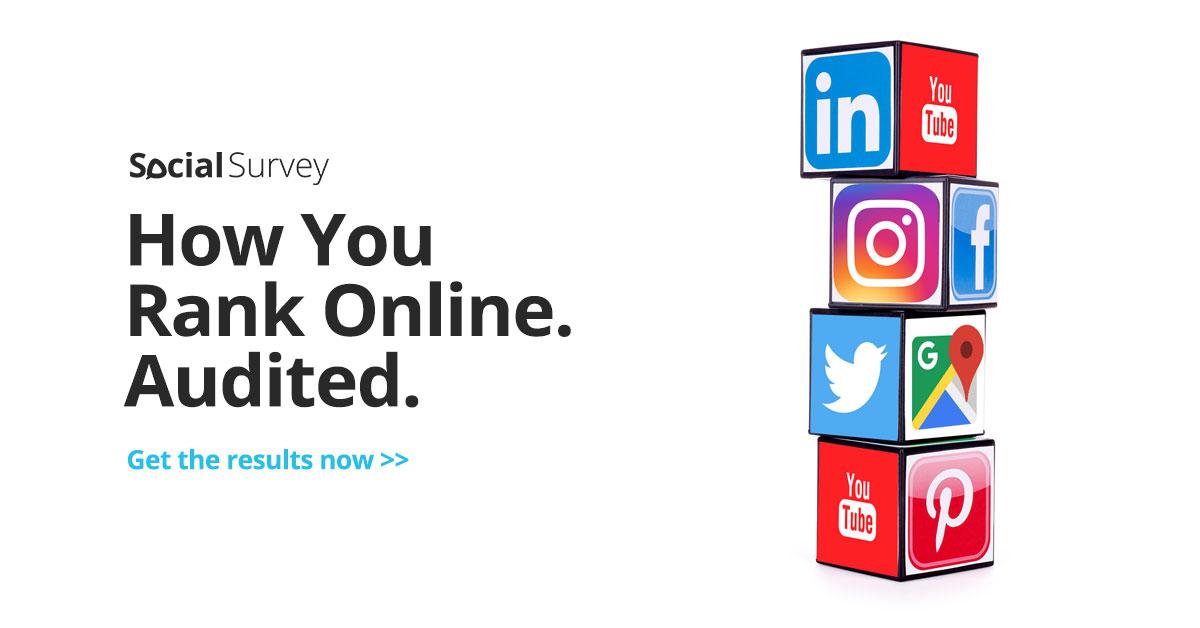 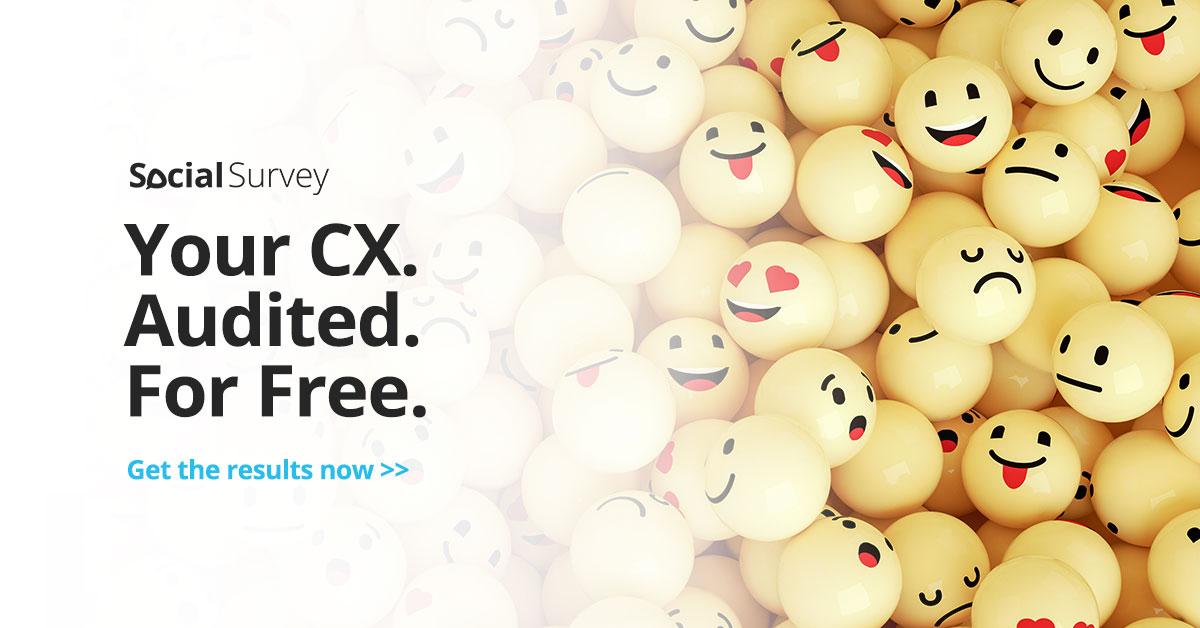 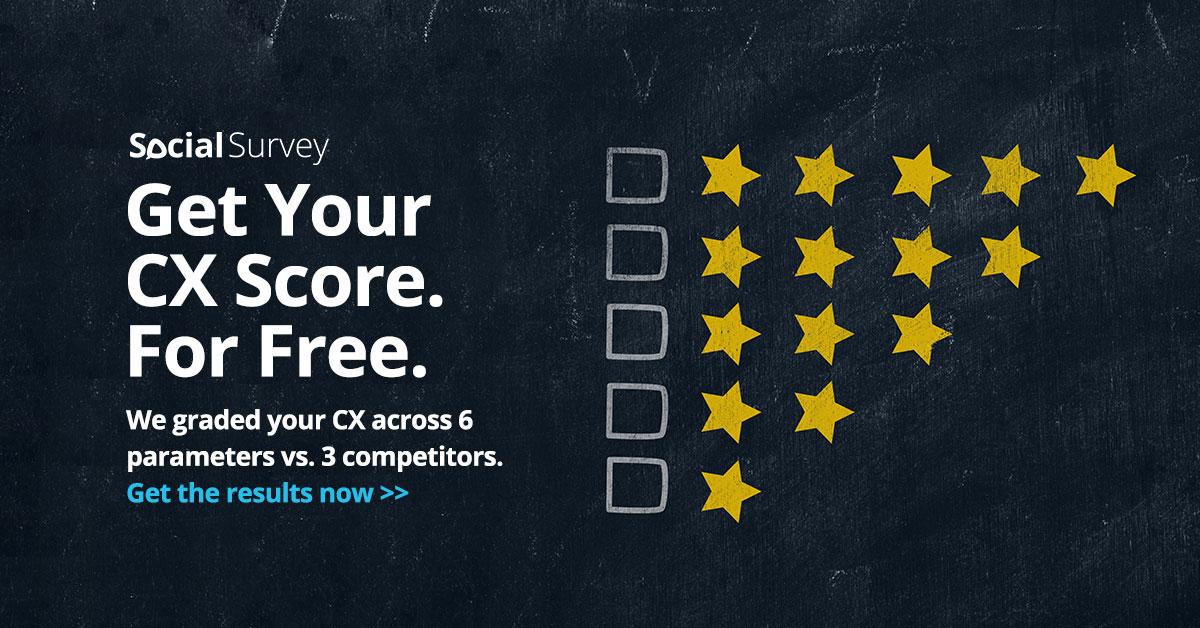 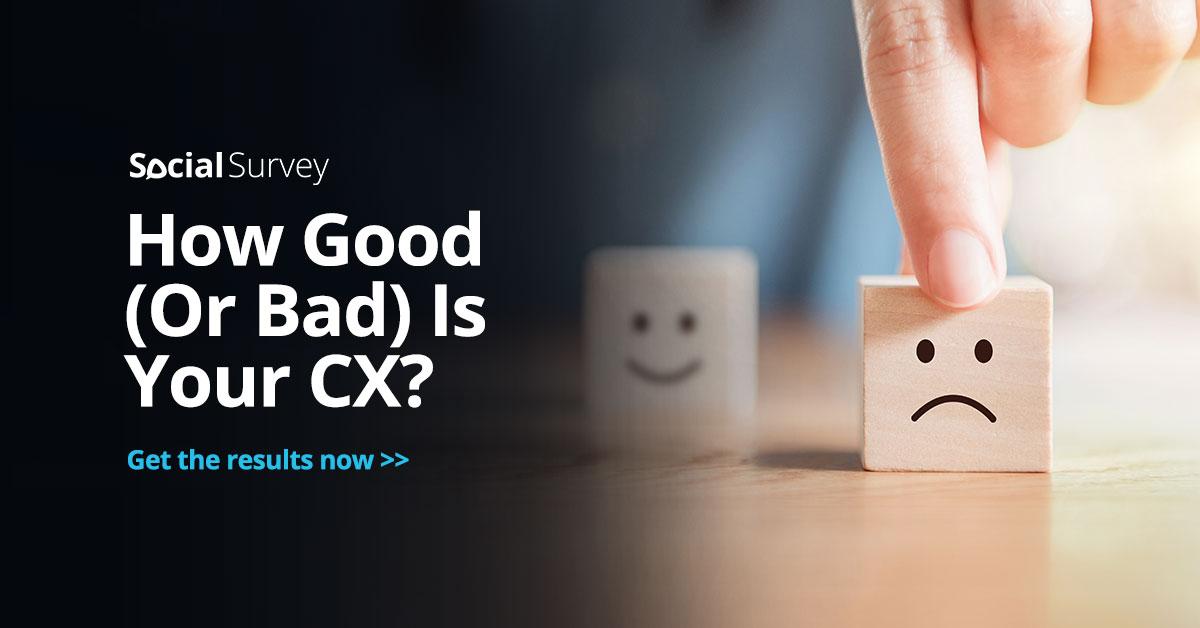 8
Phase 1 Landing Page Ads
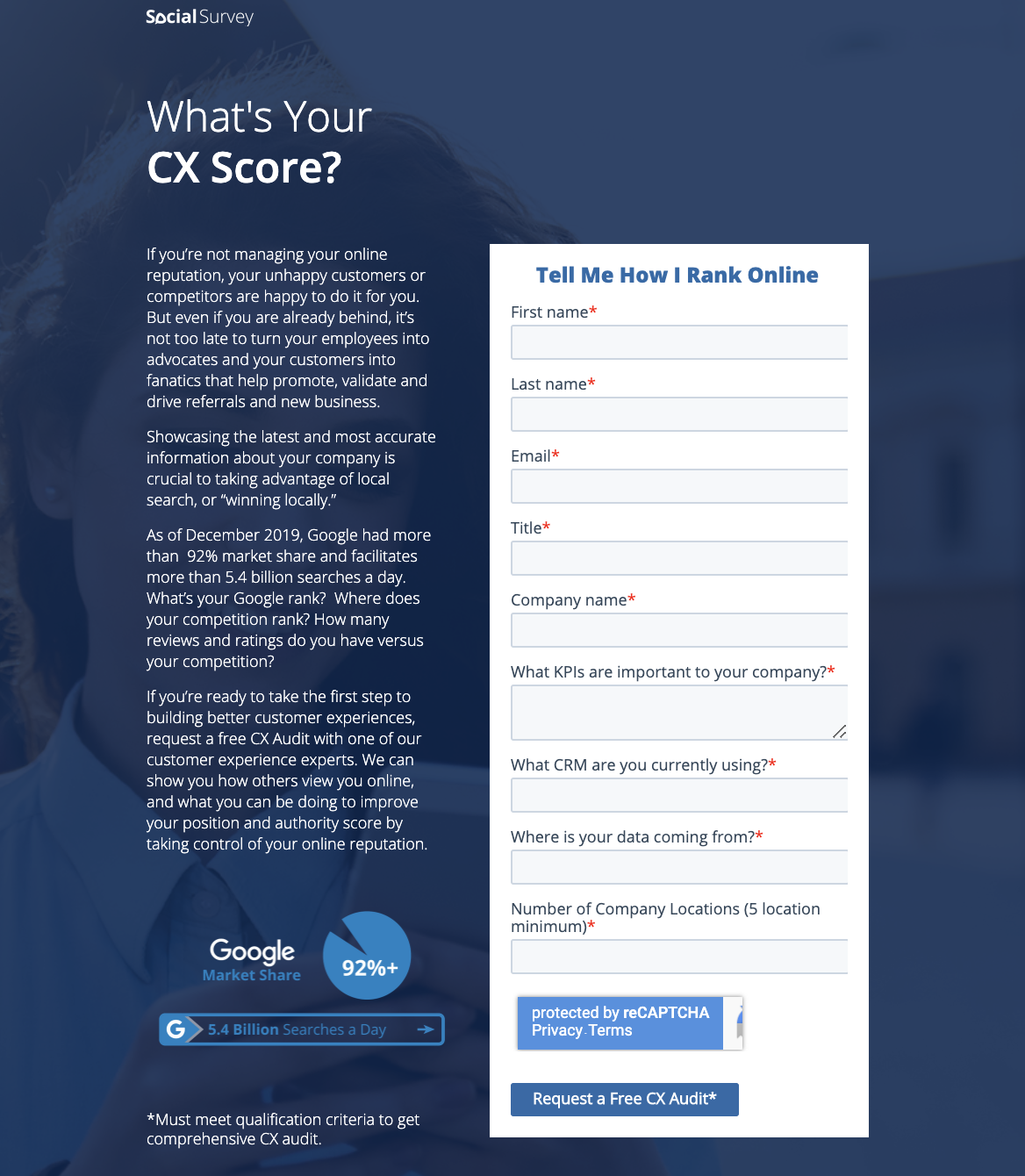 9
Audit Postcard
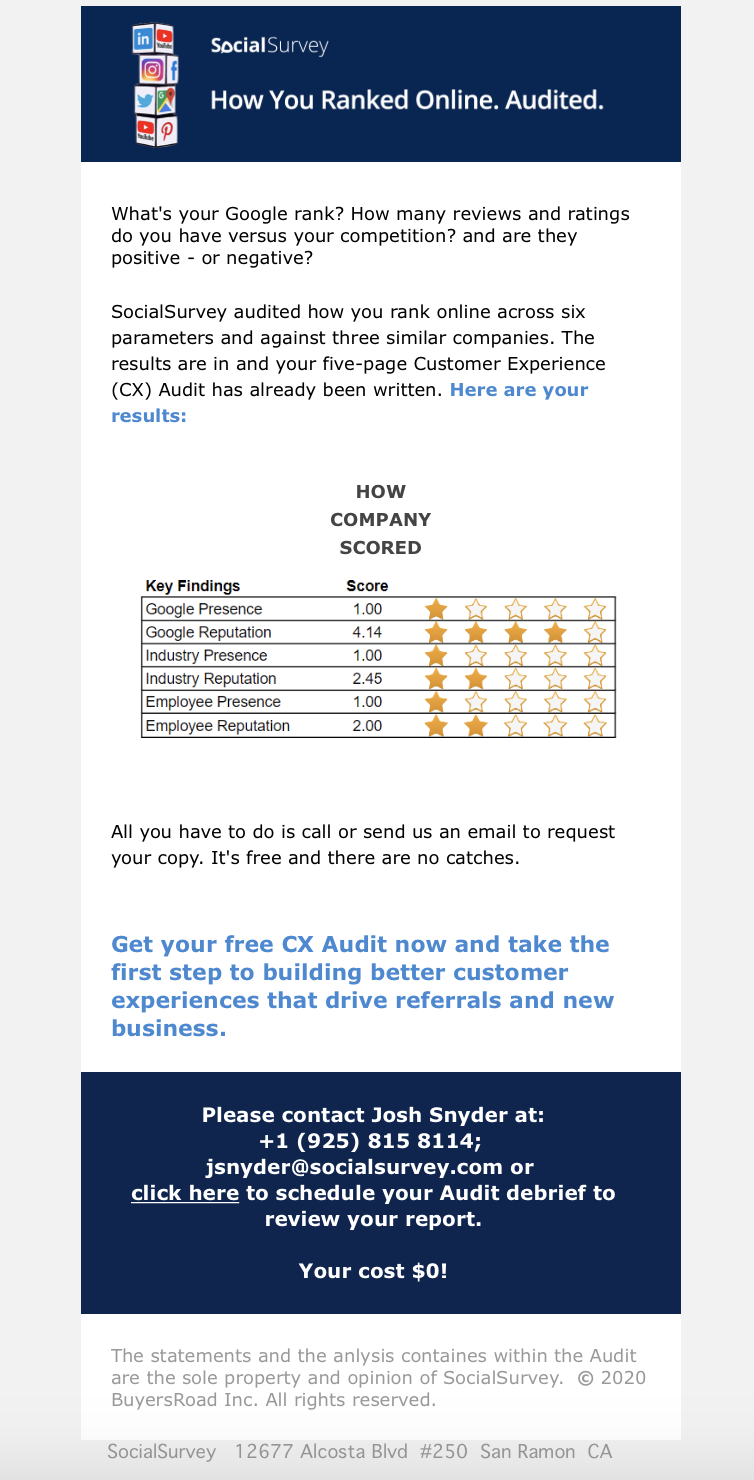 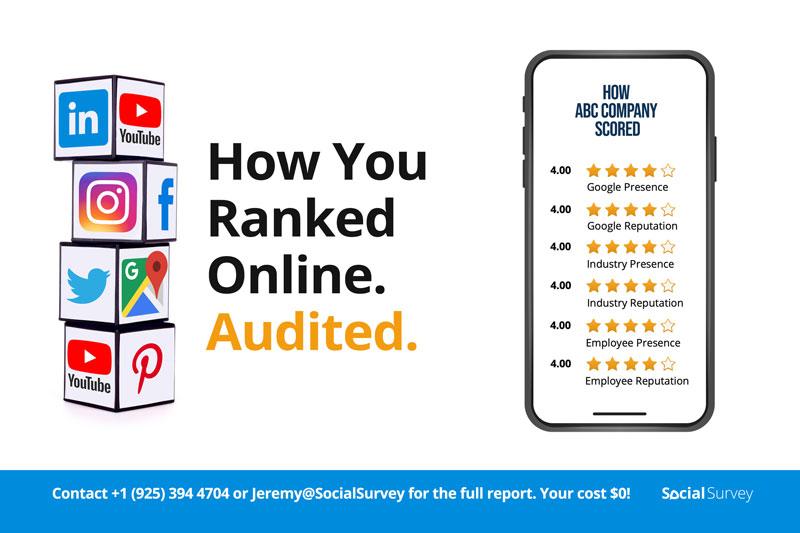 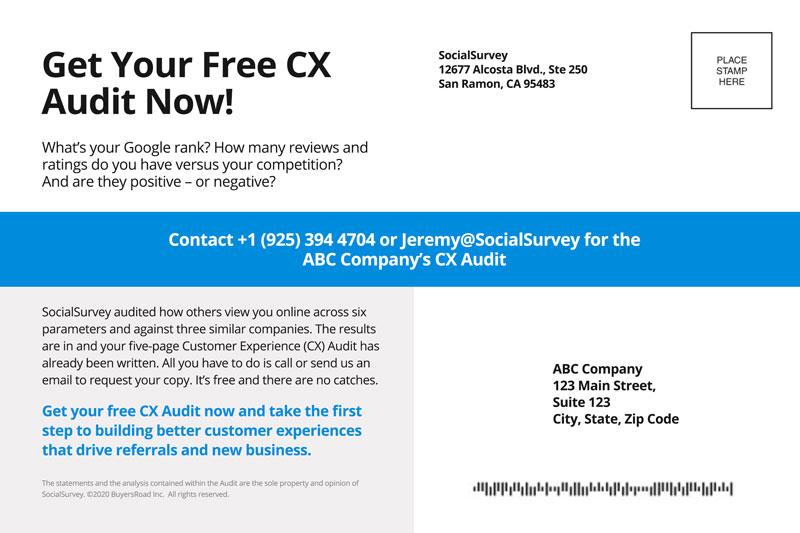 10
Audit Phase 2 Ads –LinkedIn, Facebook & Instagram
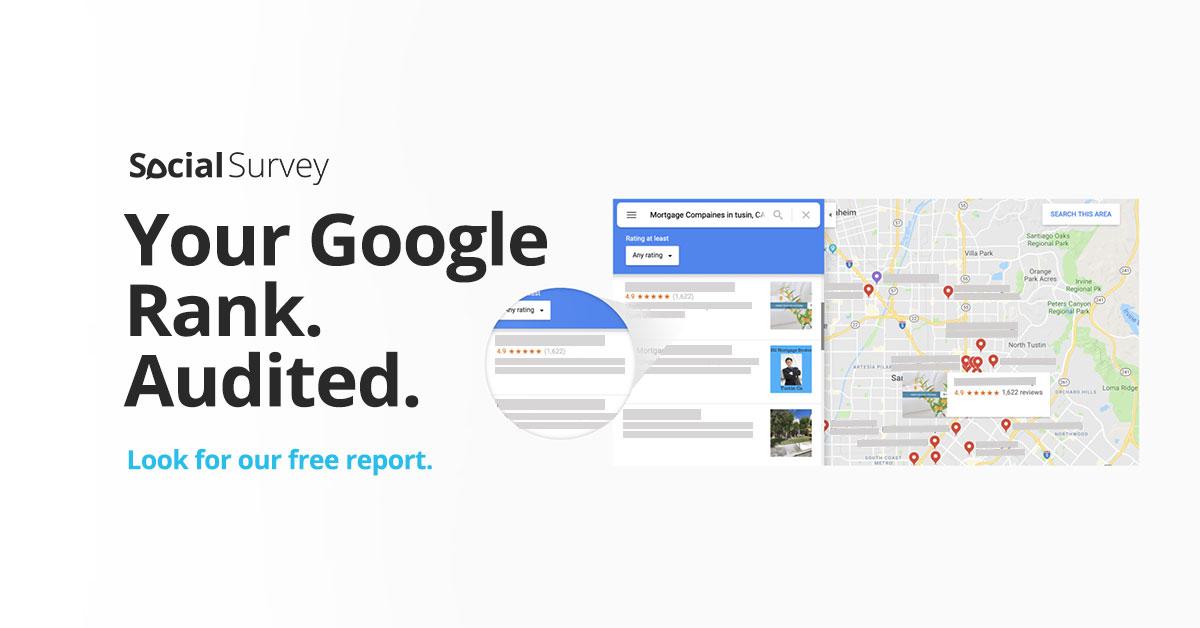 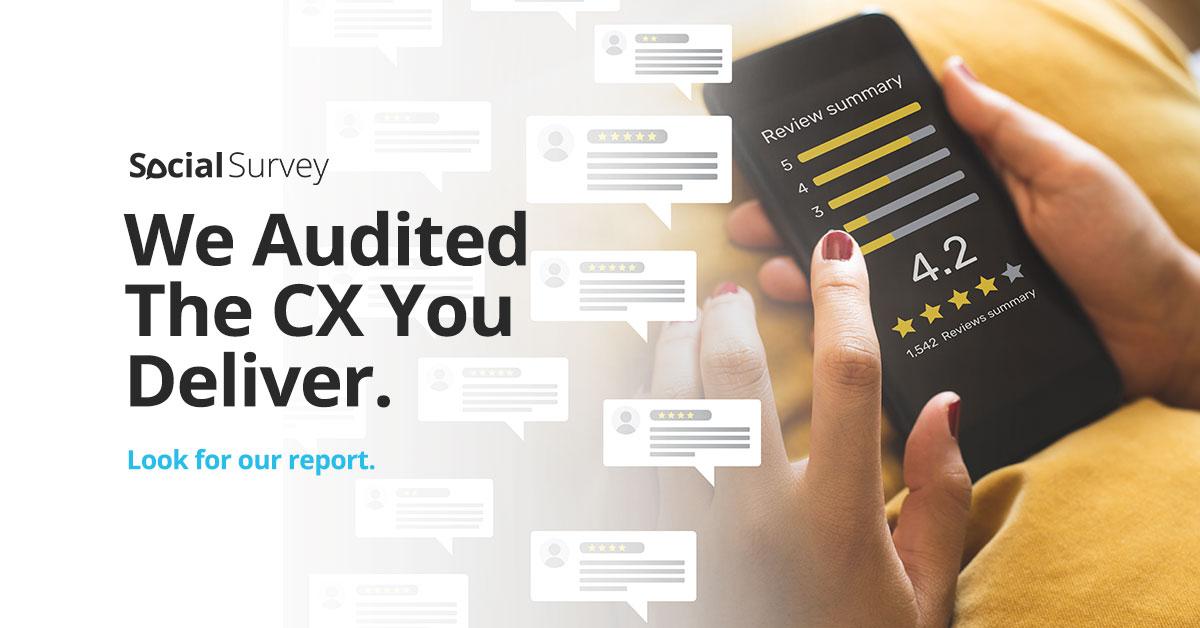 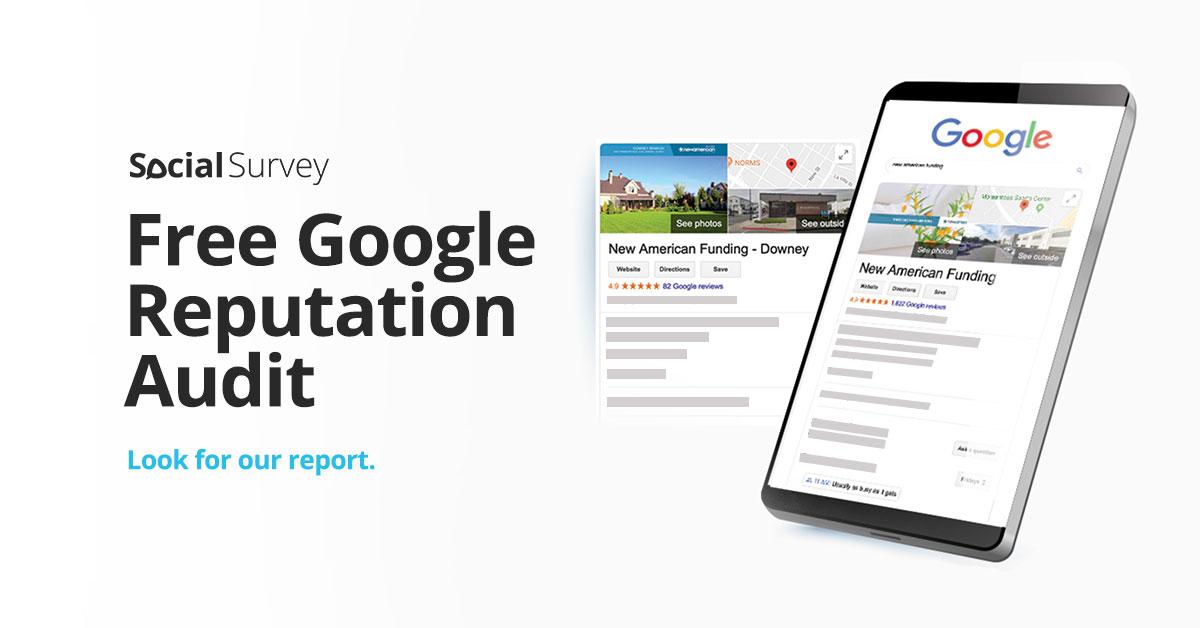 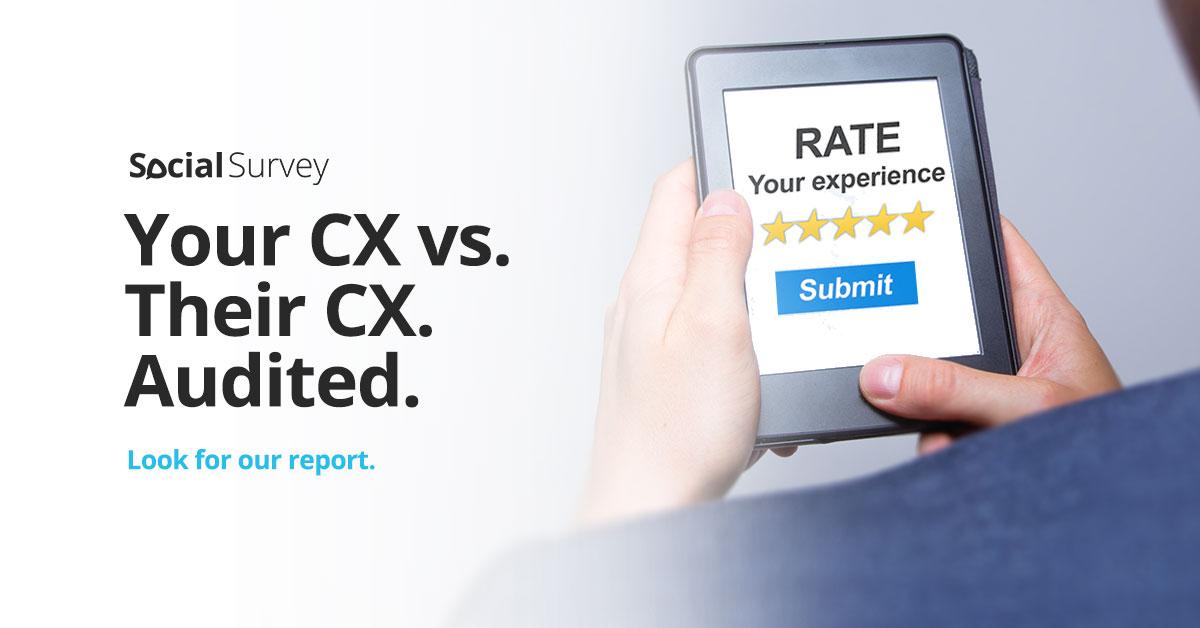 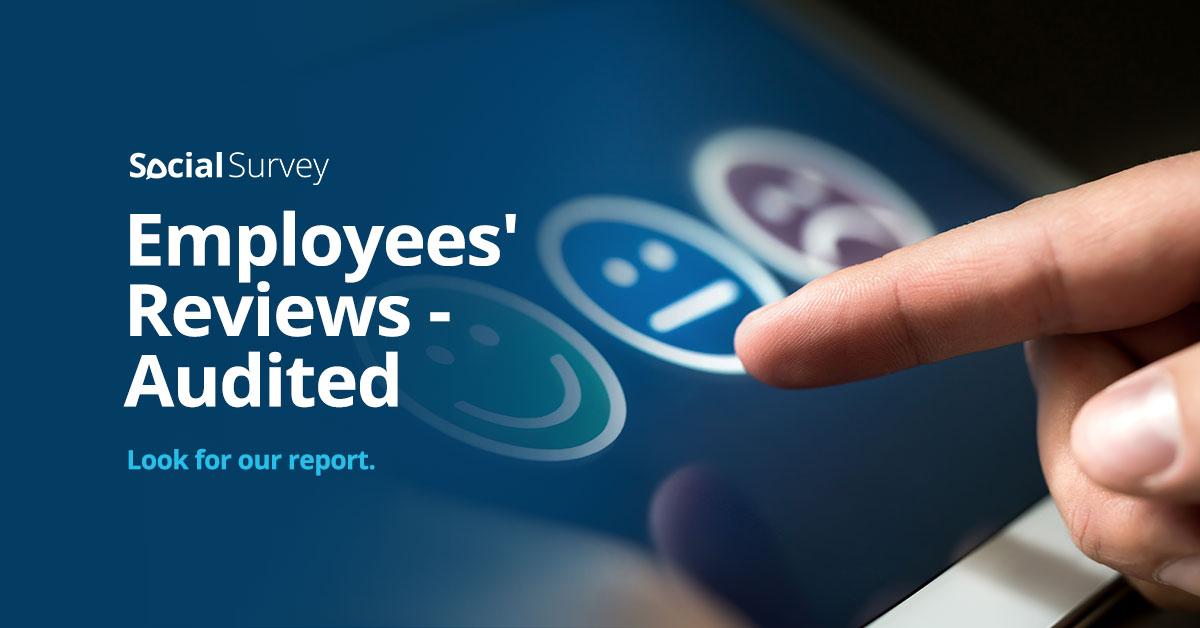 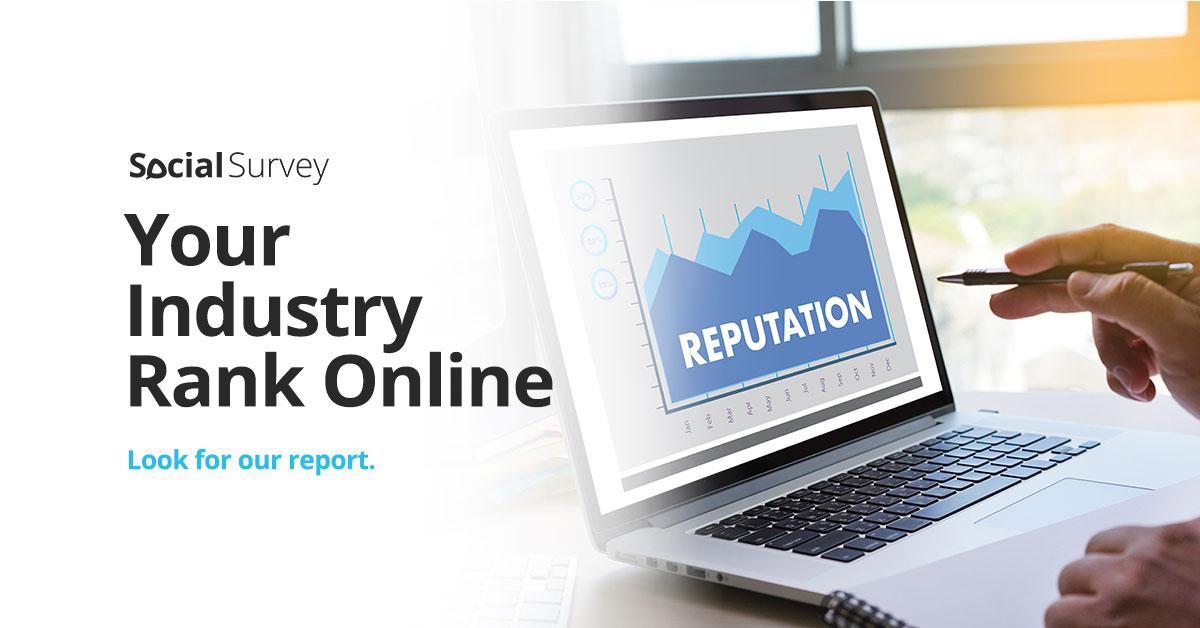 11
Phase 2 Landing Page Ads
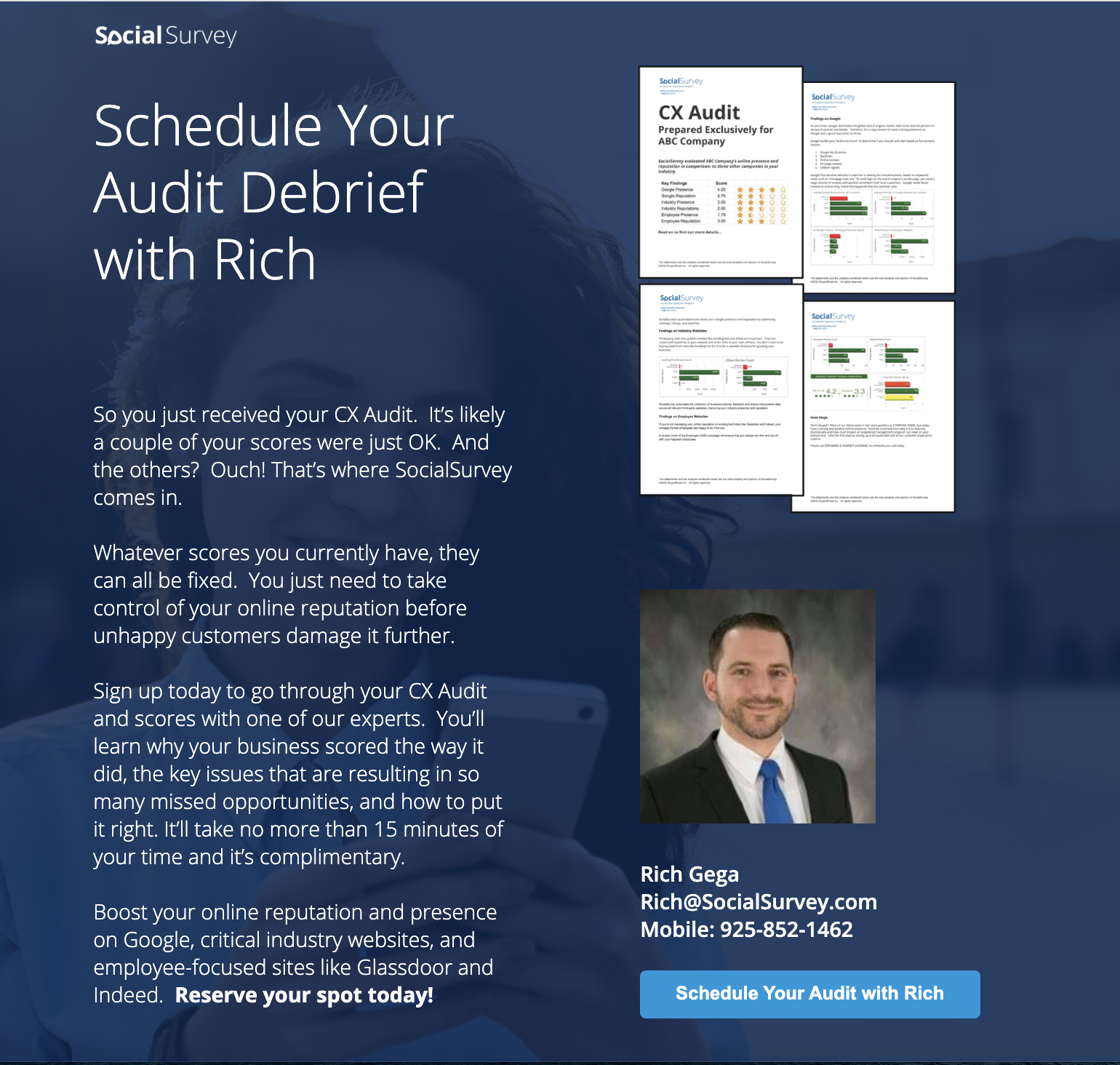 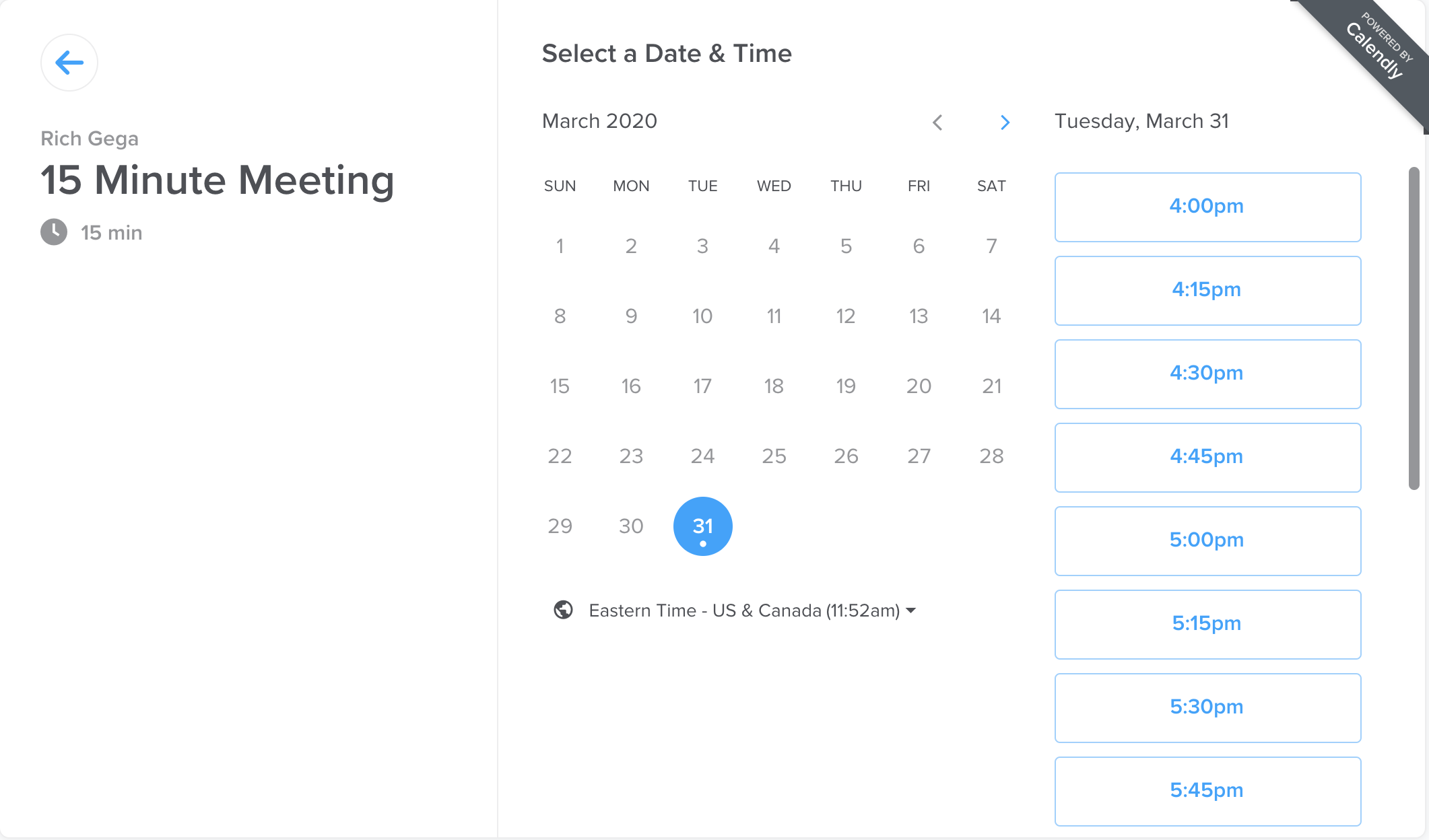 4/16/20
12
Audit HTML Mailer
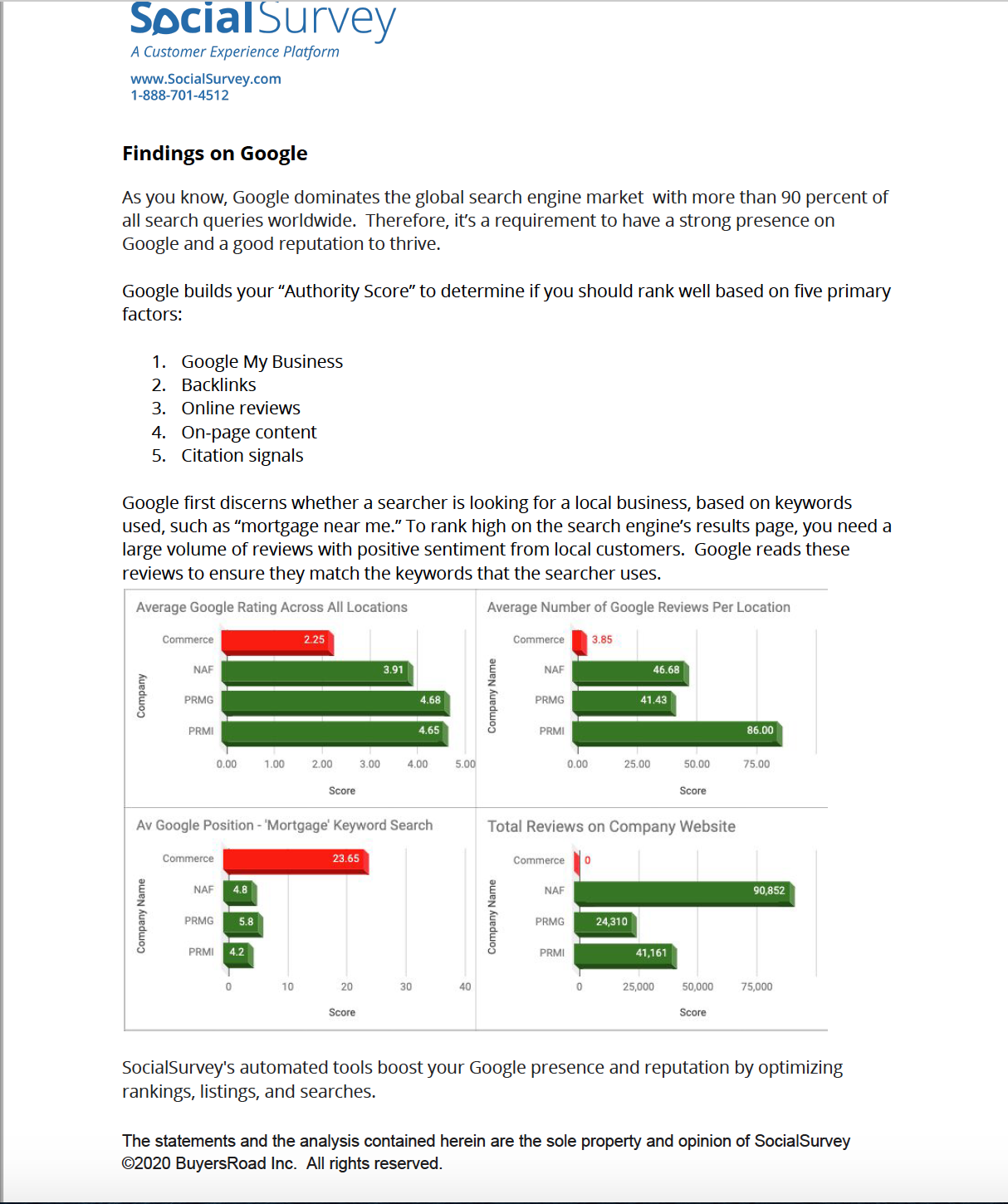 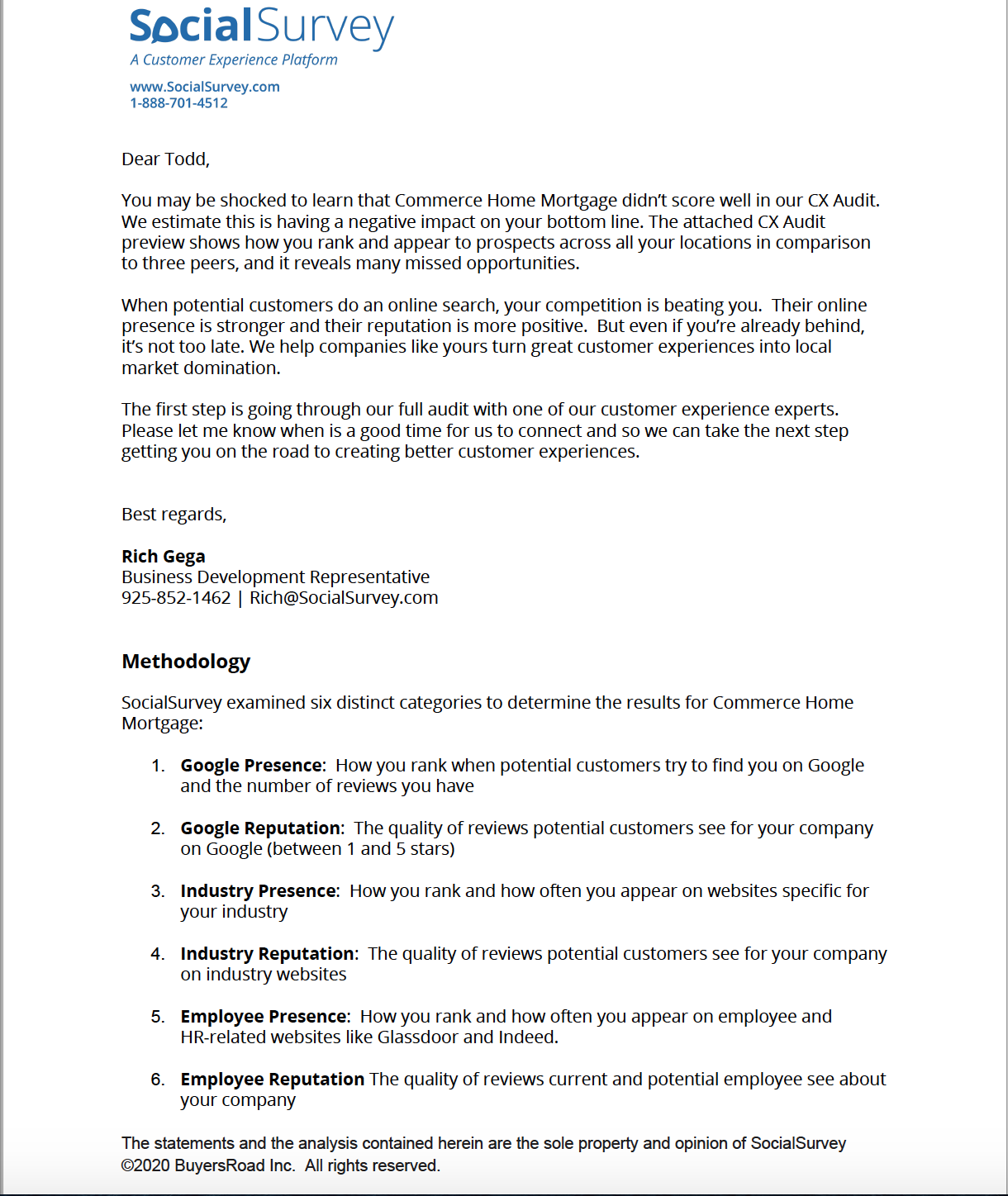 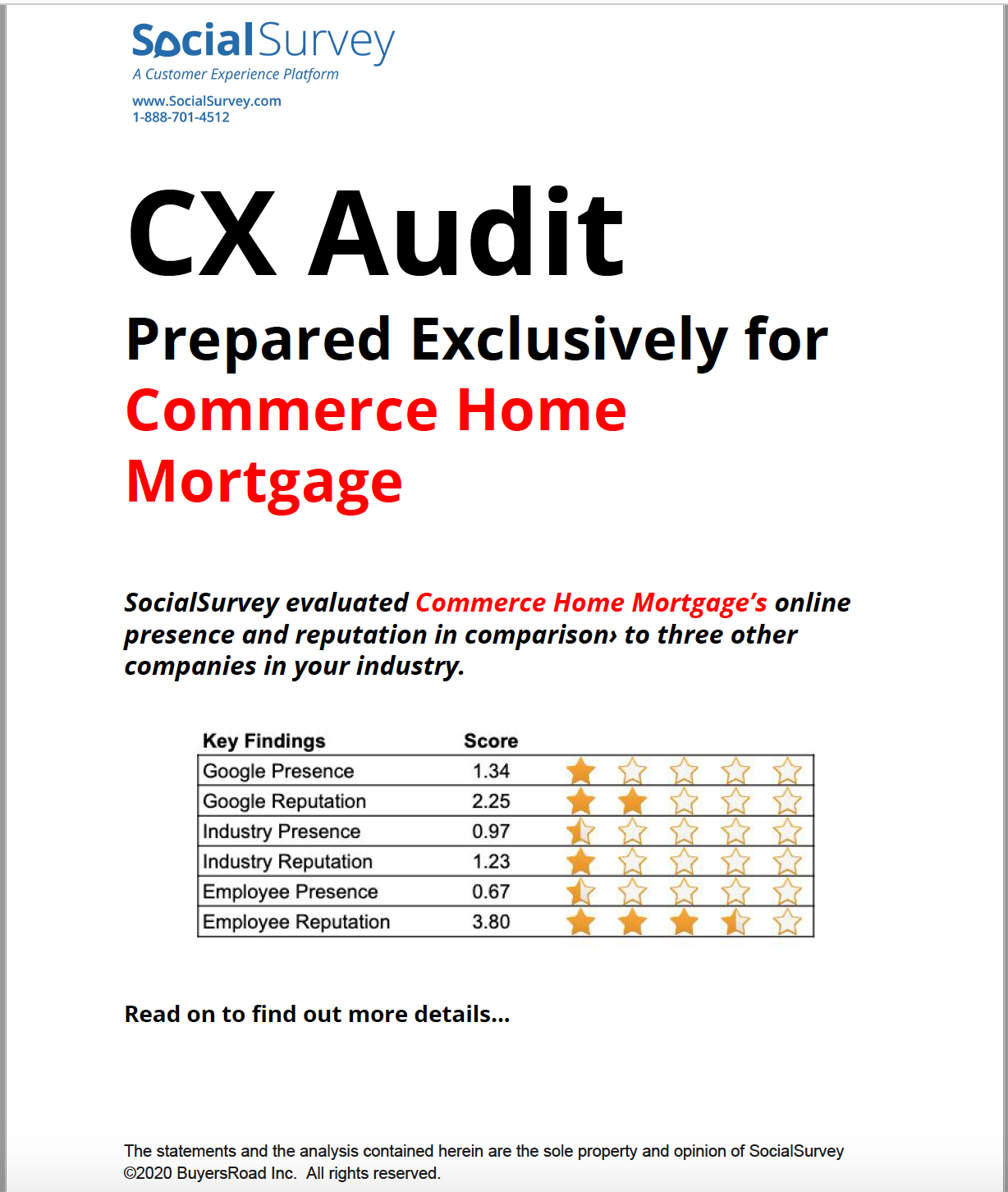 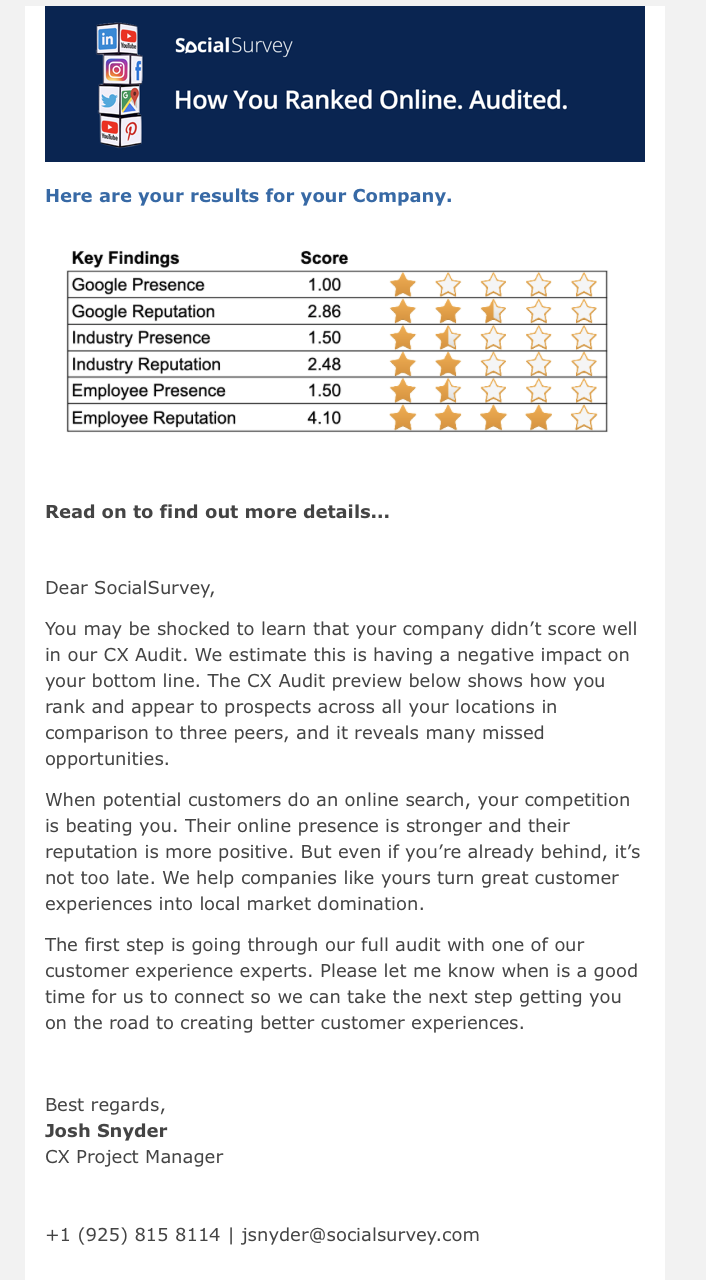 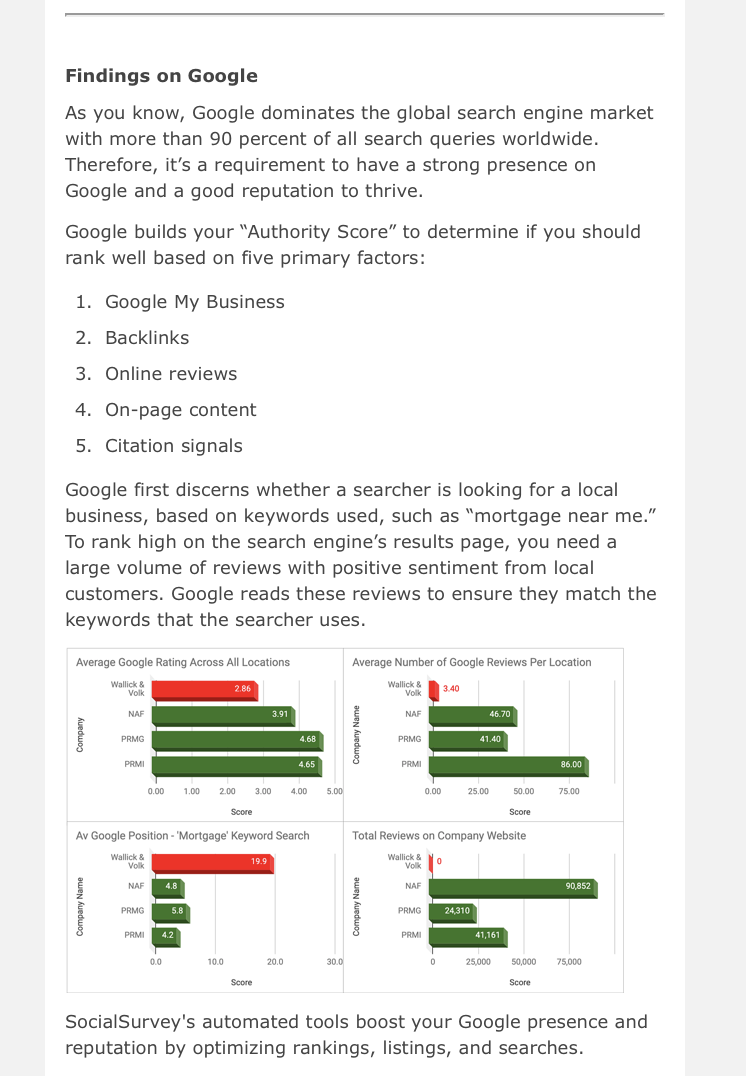 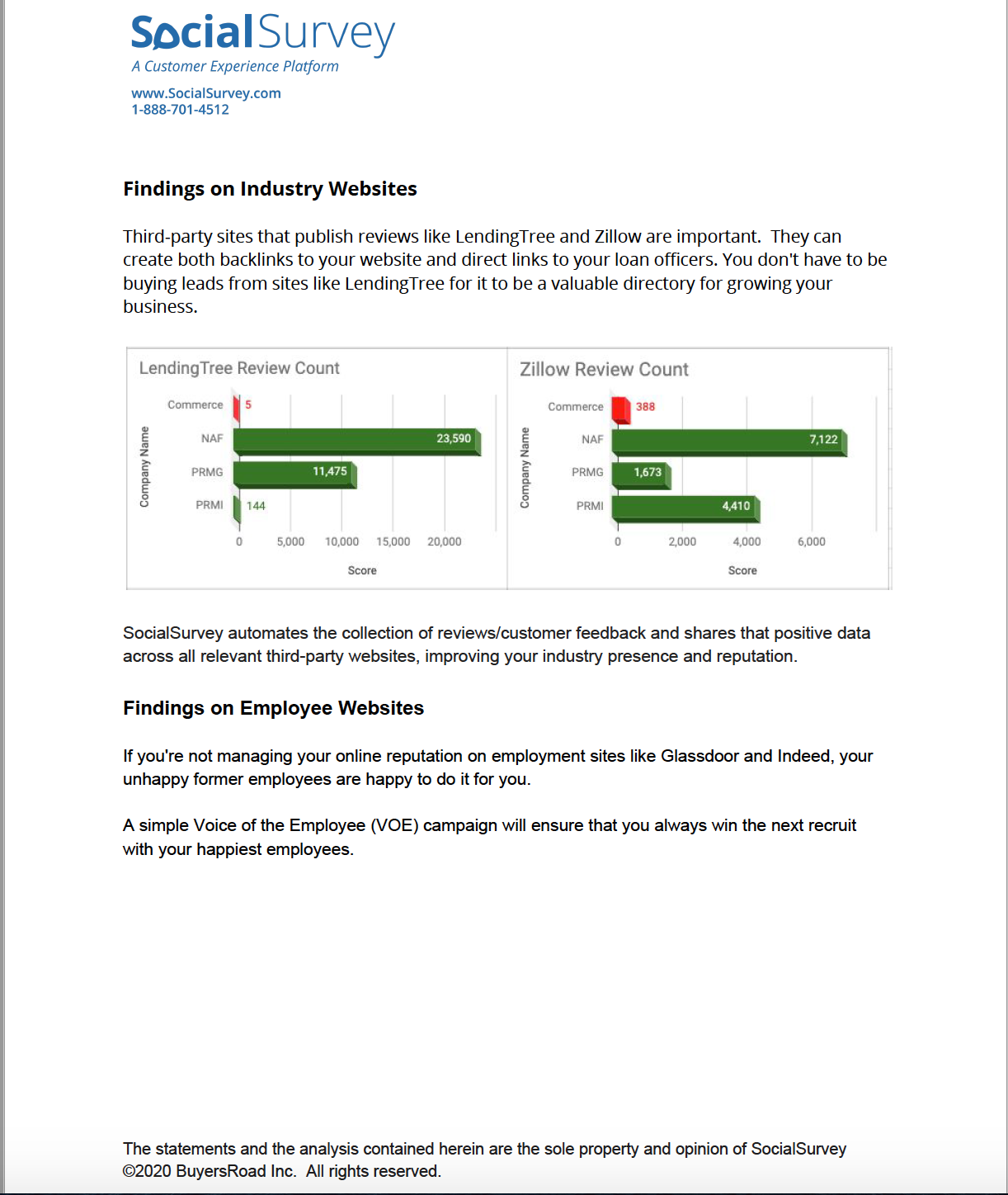 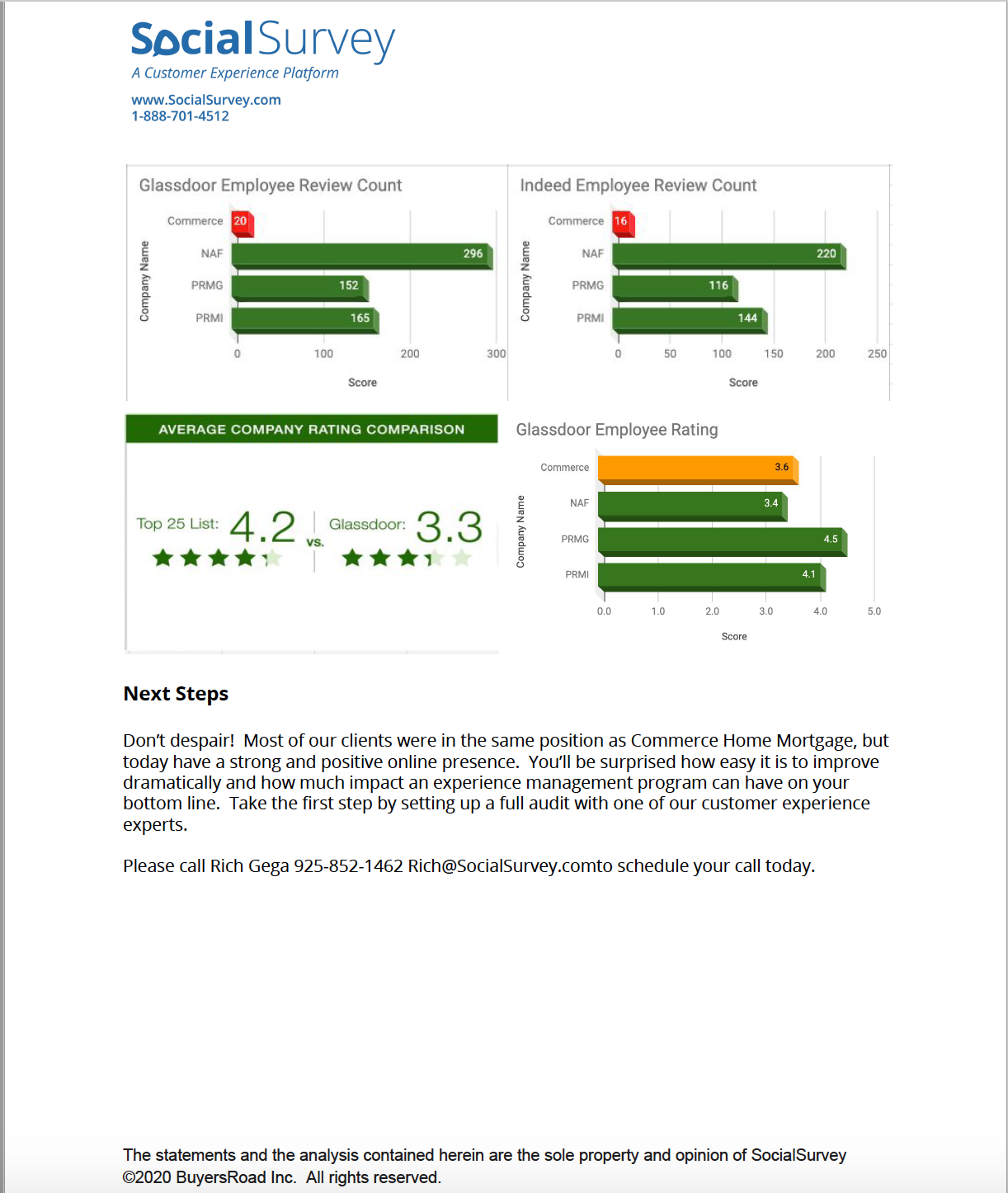 13
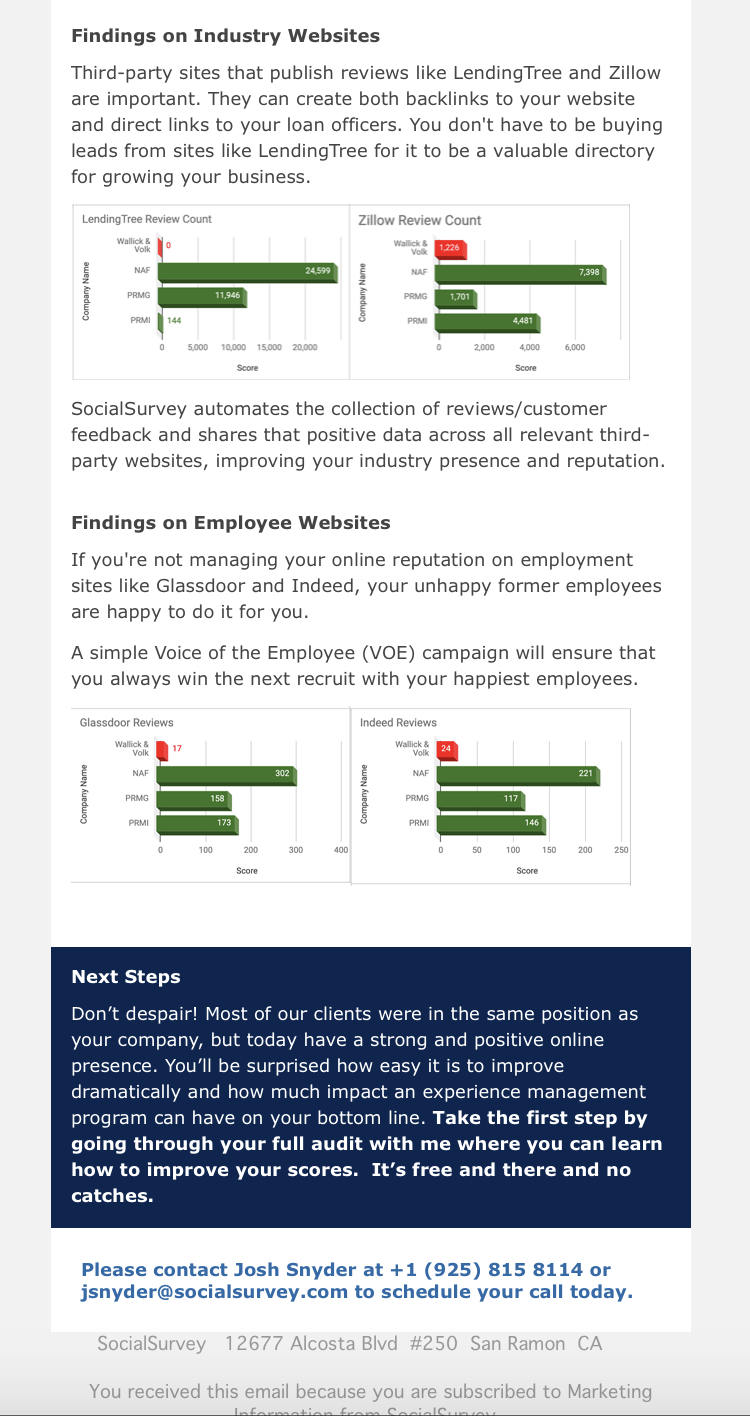 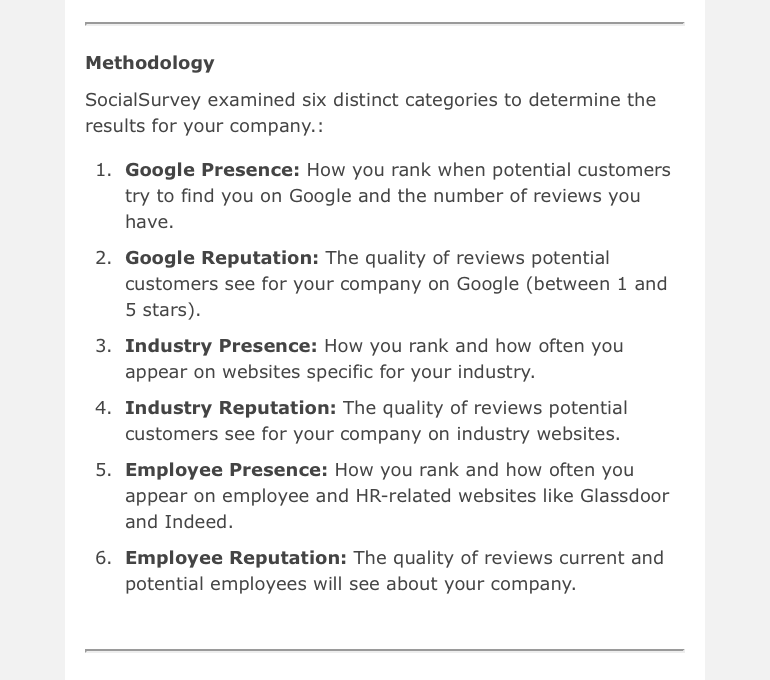 Audit Phase 3 Ads –LinkedIn, Facebook & Instagram
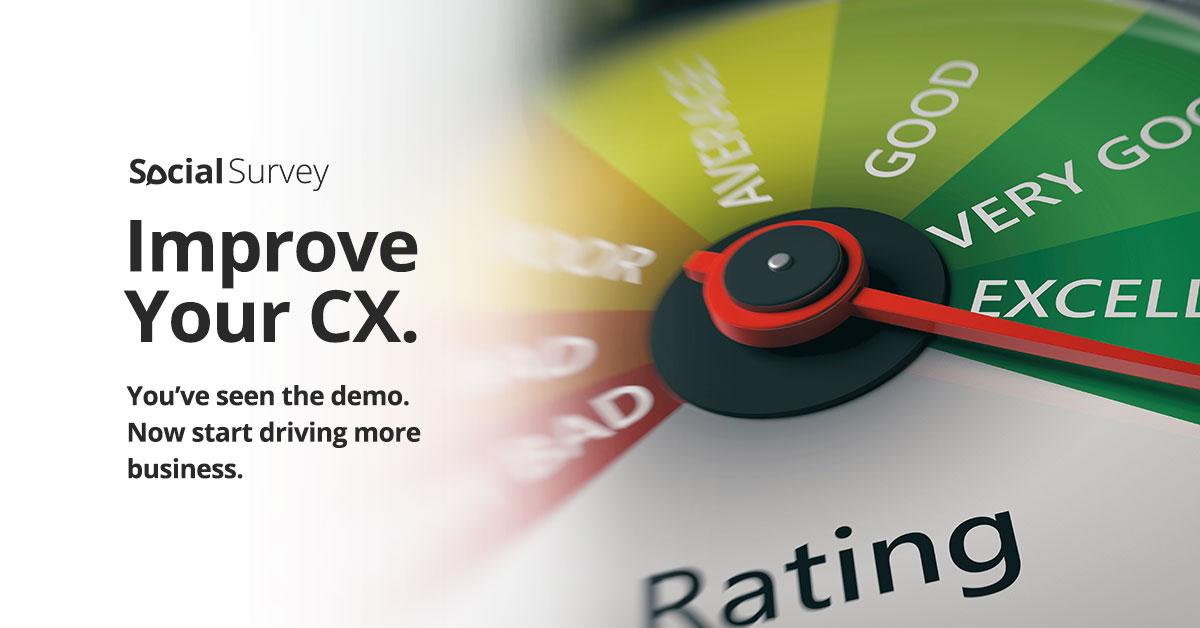 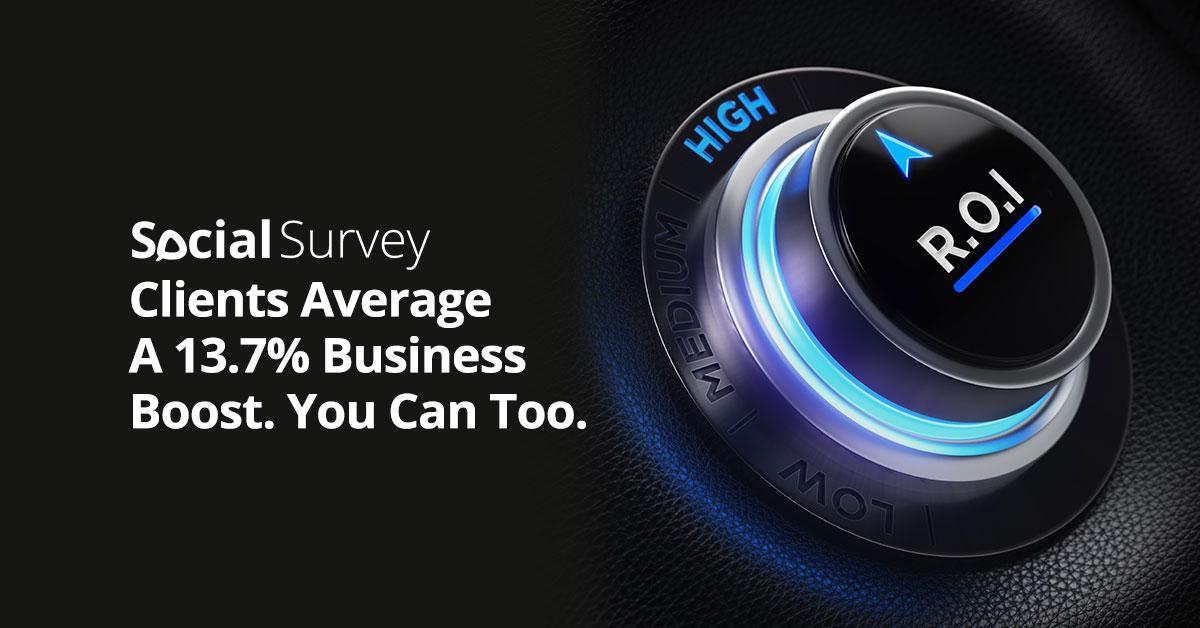 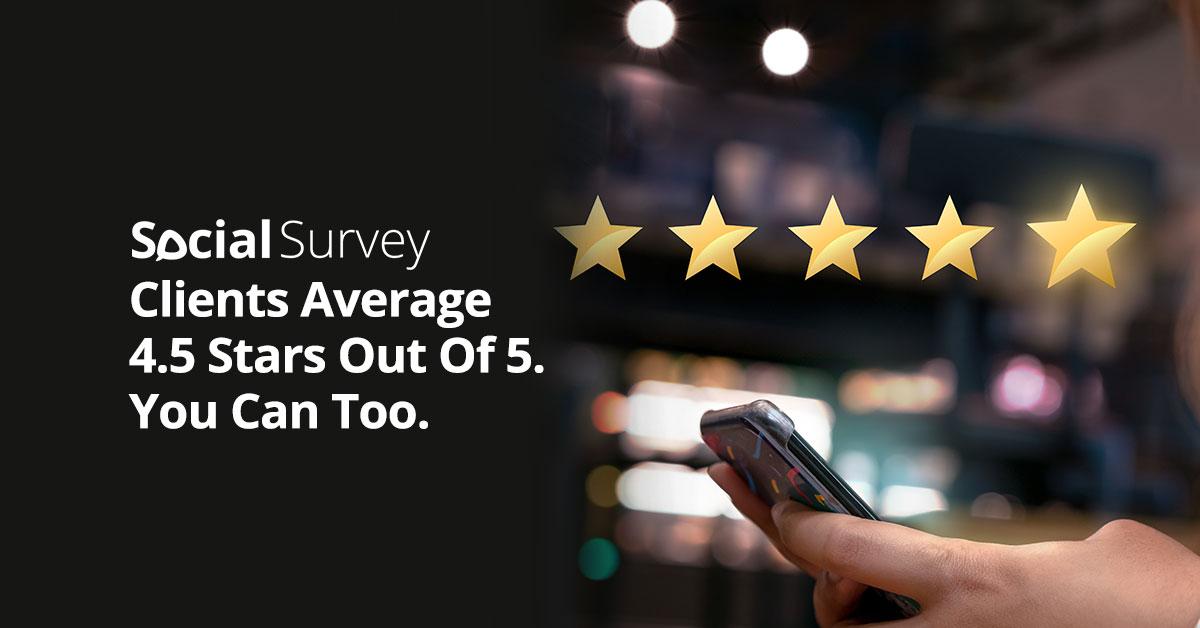 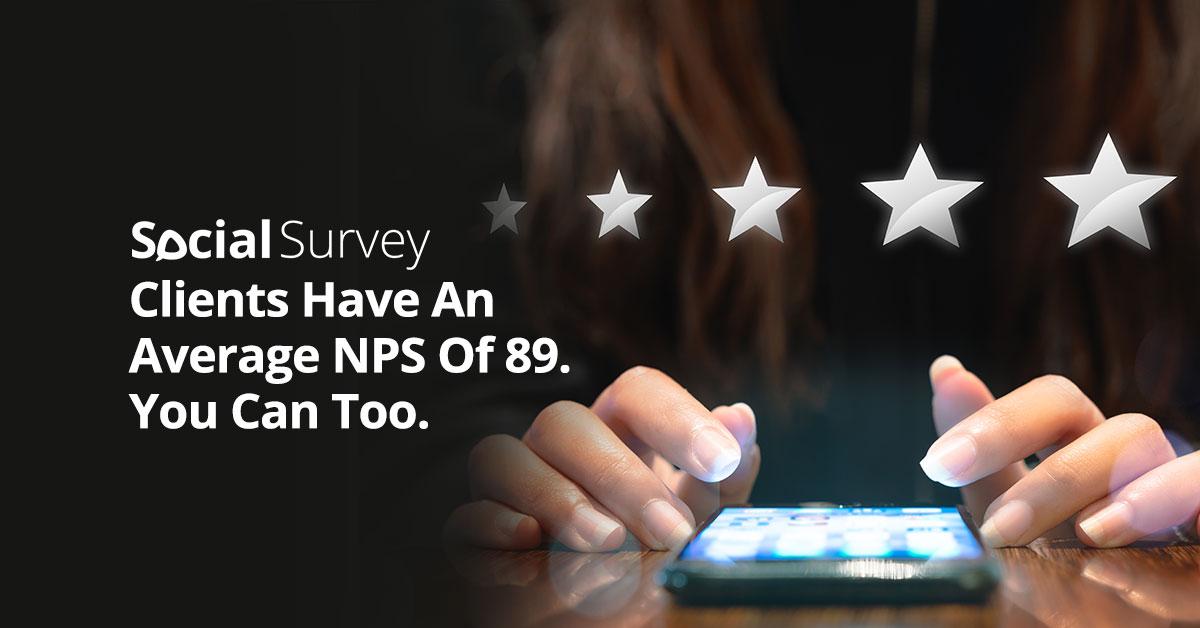 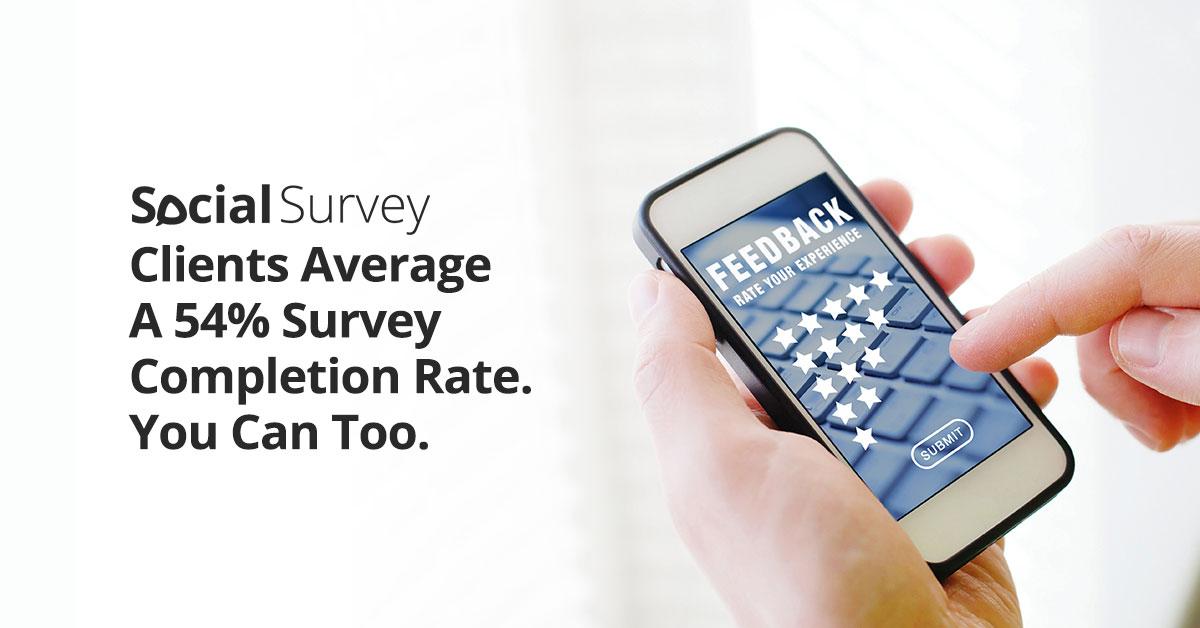 14
Phase 3 Landing Page Ads
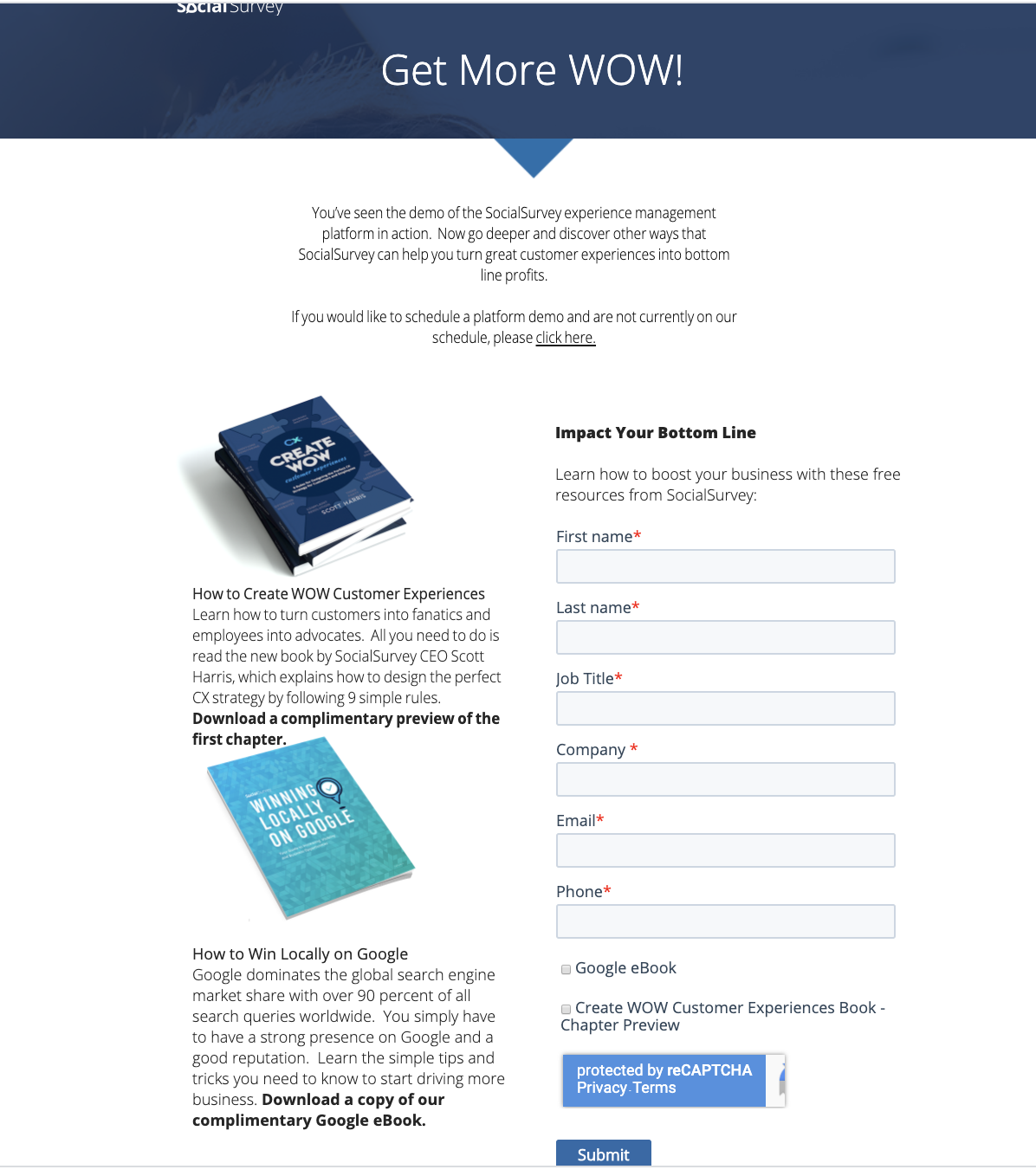 15